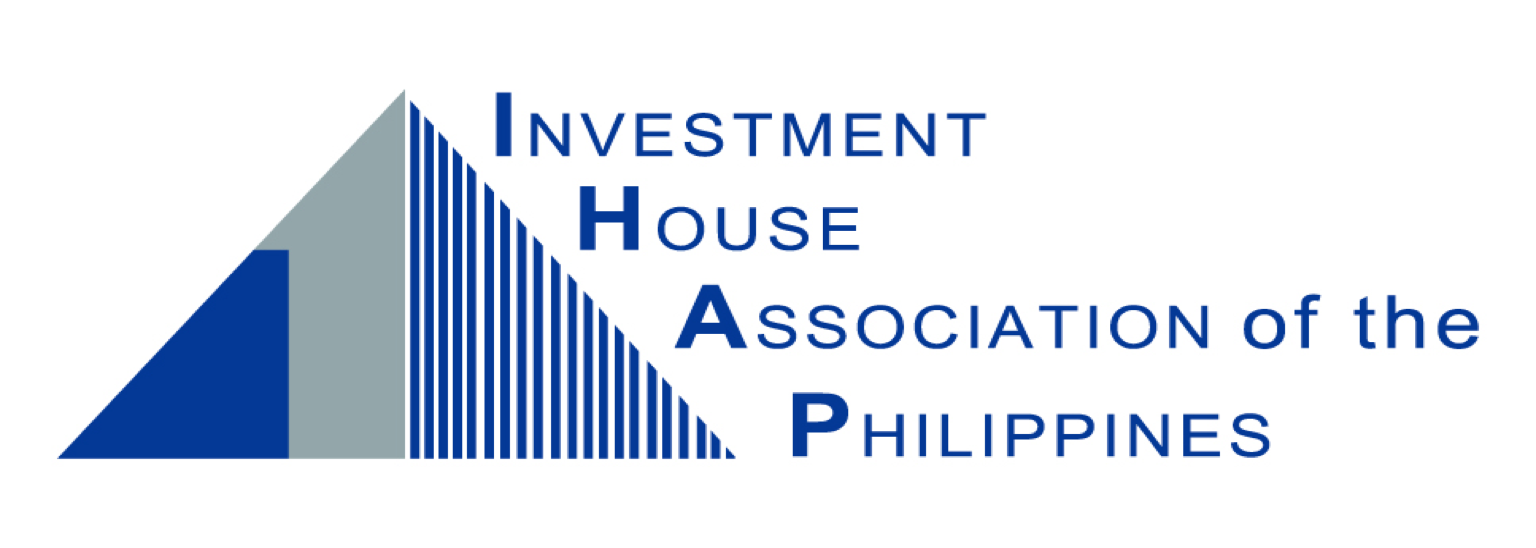 5TH IHAP AWARDS 2020
Virtual
Awarding Ceremonies
December 15, 2020
2:00 PM
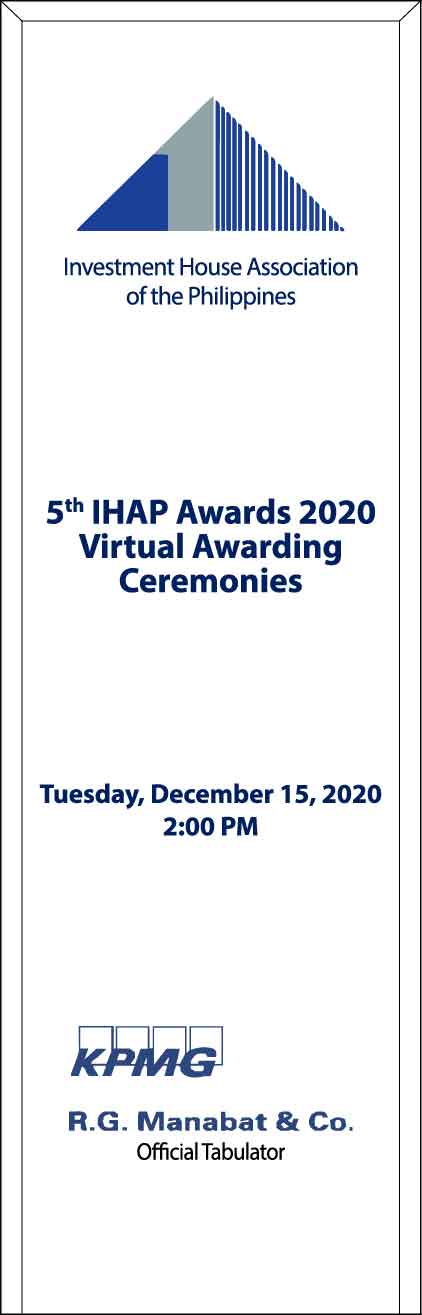 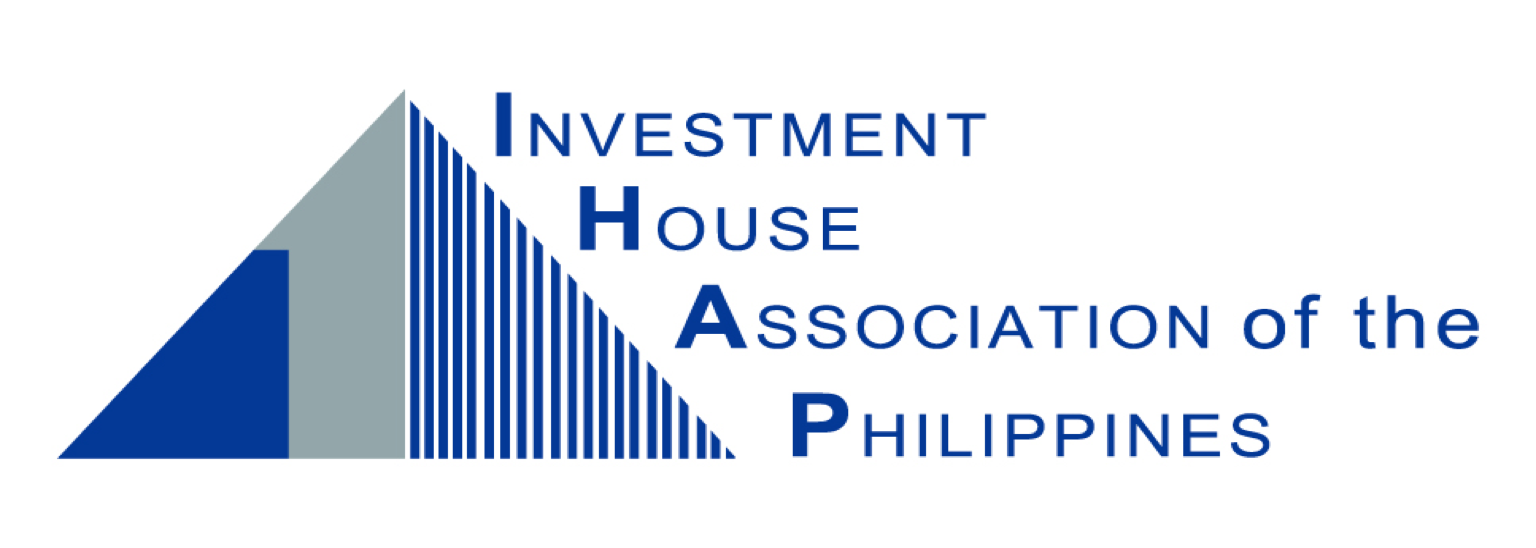 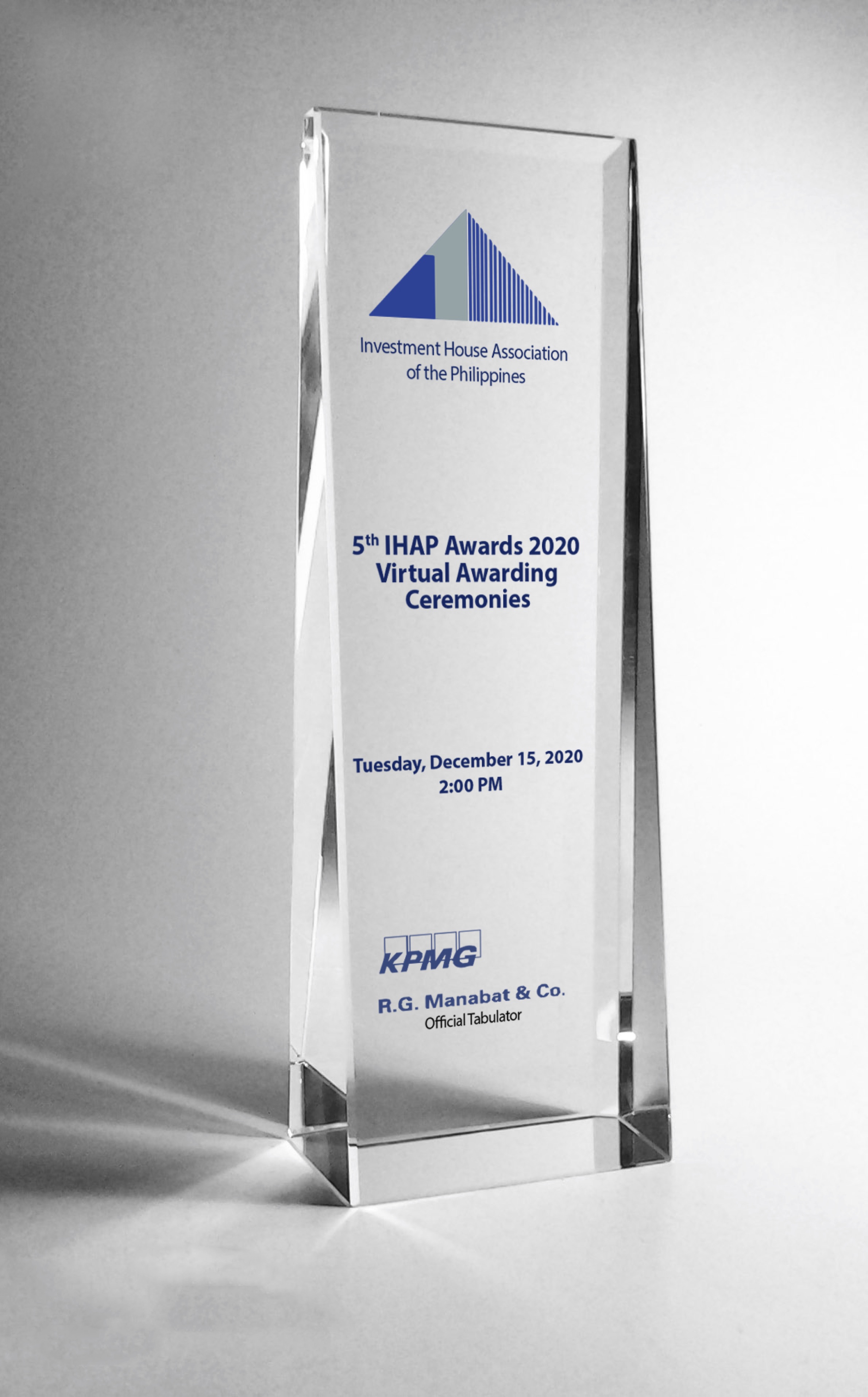 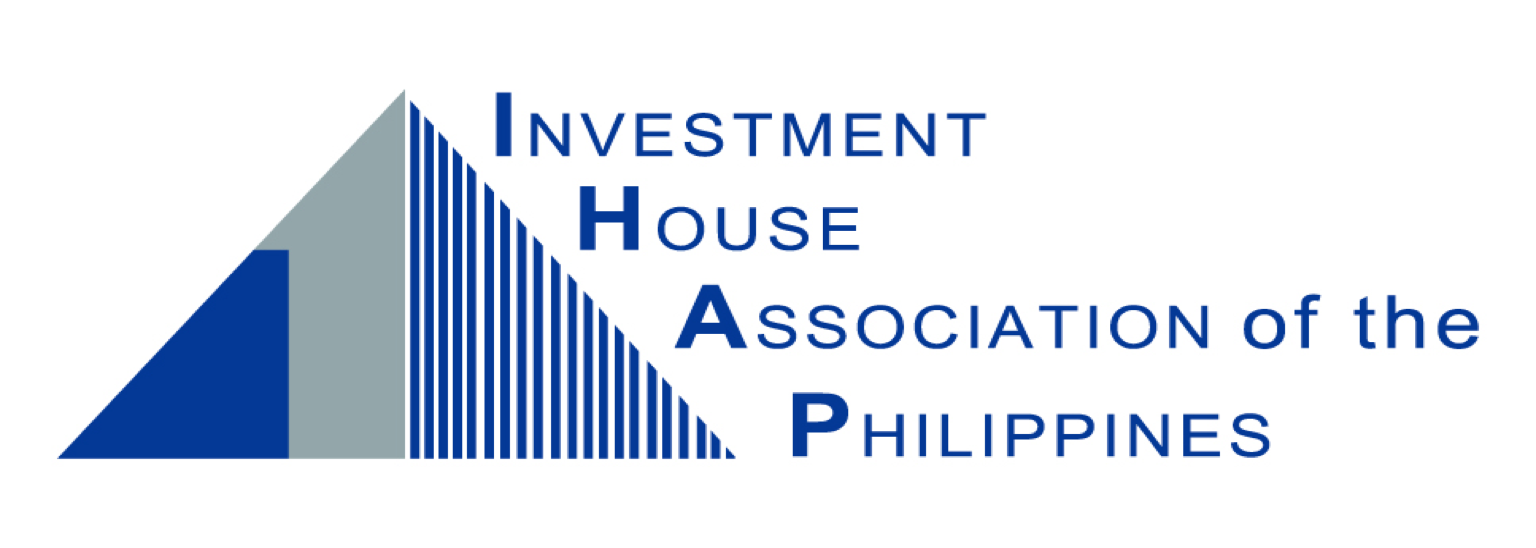 [Speaker Notes: Good afternoon Ladies and Gentlemen and fellow IHAP partners, colleagues and friends.
GOOD AFTERNOON and WELCOME to the 1st VIRTUAL AWARDING CEREMONIES  for the 5th IHAP AWARDS 2020.
I am Claudine del Rosario of RCBC Capital Corporation and I will be your HOST for this afternoon’s event.

The IHAP Awards is an alliance forged by the Investment House Association of the Philippines (IHAP) and KPMG R.G. Manabat & Co. to form a mutually beneficial relationship, to provide for collaboration in marketing and promotion of their respective services and  most specifically for the development and enhancement of the capital markets in the Philippines. 
The IHAP Awards is on it’s 5th edition this year and still going strong despite the pandemic that has sidelined most activities these past 9 months. Like all other events and activities, everything has to be virtual so as to avoid face-to-face contact and large gatherings.  So for this year’s event we’re holding it virtually via Zoom and I am gladdened to see that so many of you have taken the time to be here.  Yes, the Awarding Ceremonies is virtual BUT rest assured the award trophies are REAL and we will deliver them to the winners’ offices after the holidays.
So let’s get on with the show….]
WELCOME REMARKS
MR. ROBERT M. LEHMANN  – IHAP PRESIDENT 


President and CEO
Amalgamated Investment Bancorporation
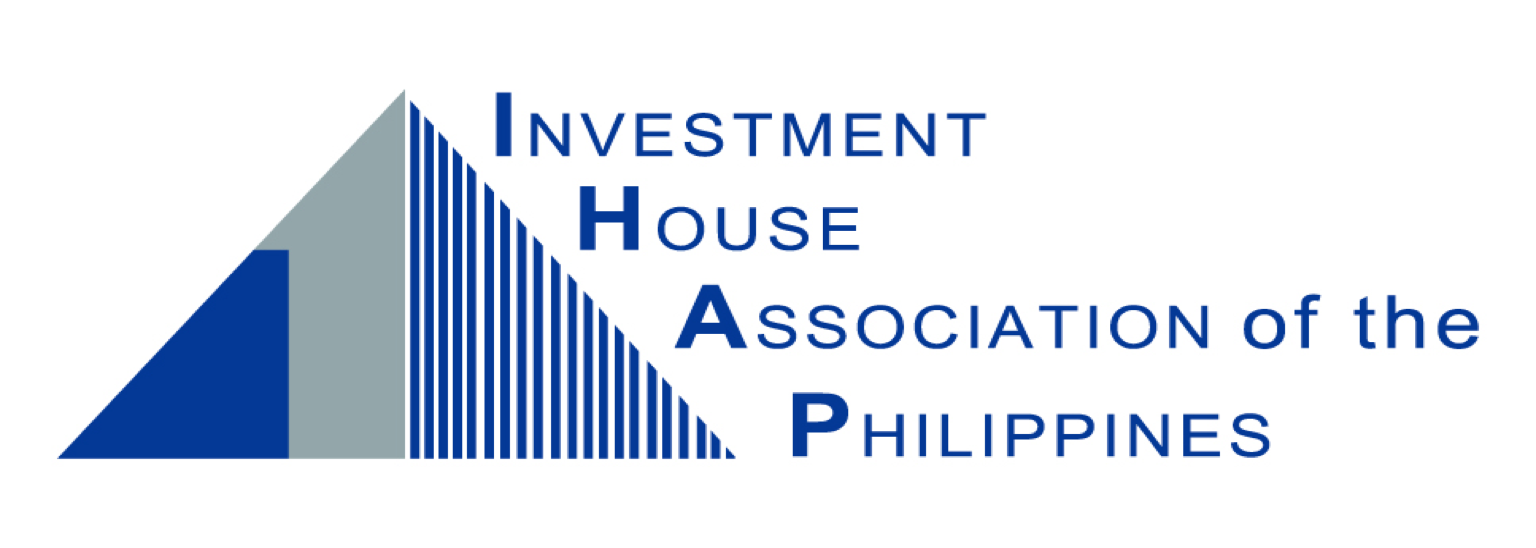 WORDS FROM OFFICIAL TABULATOR
MR. MICHAEL ARCATOMY H. GUARIN   


Partner and Head – Deal Advisory
KPMG RG Manabat & Co.
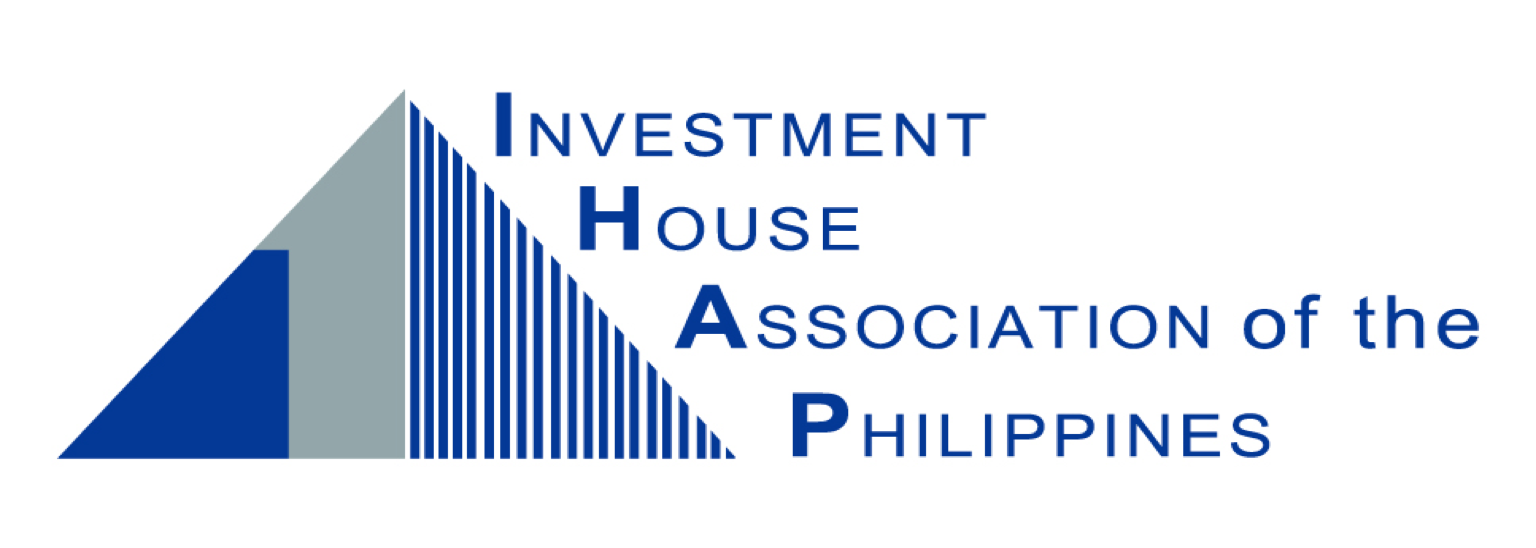 PANEL OF JUDGES
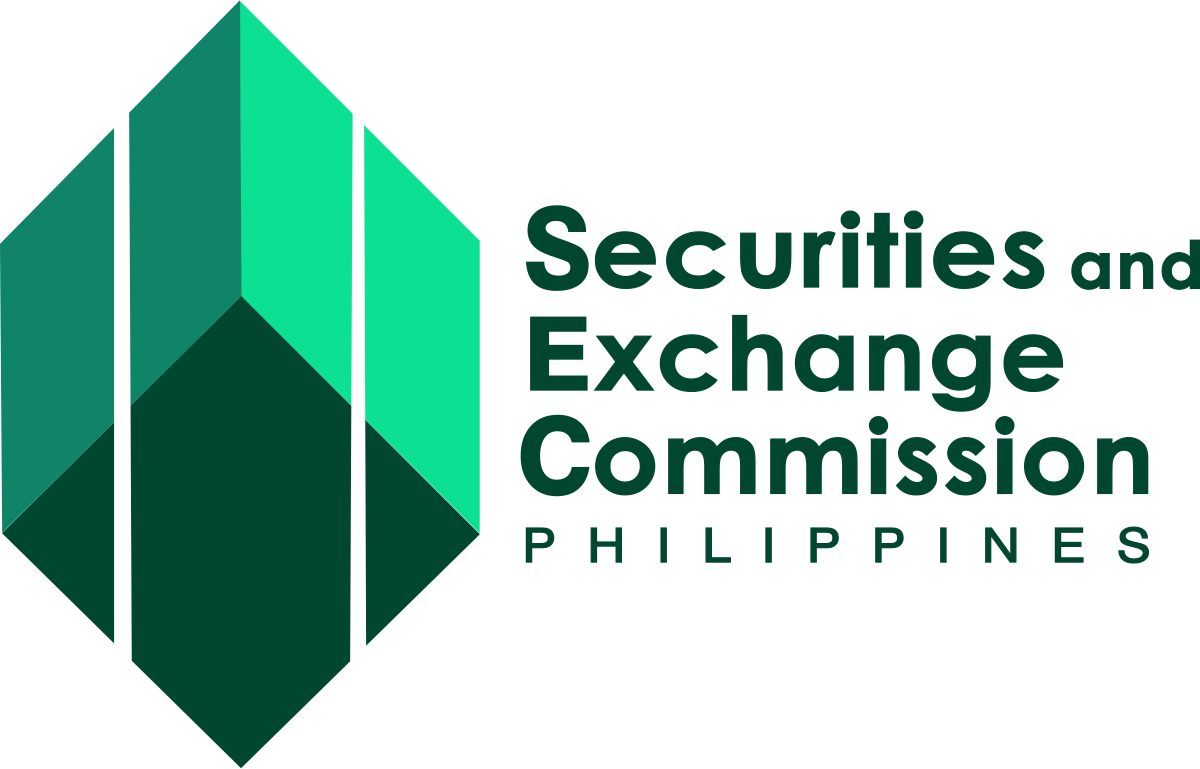 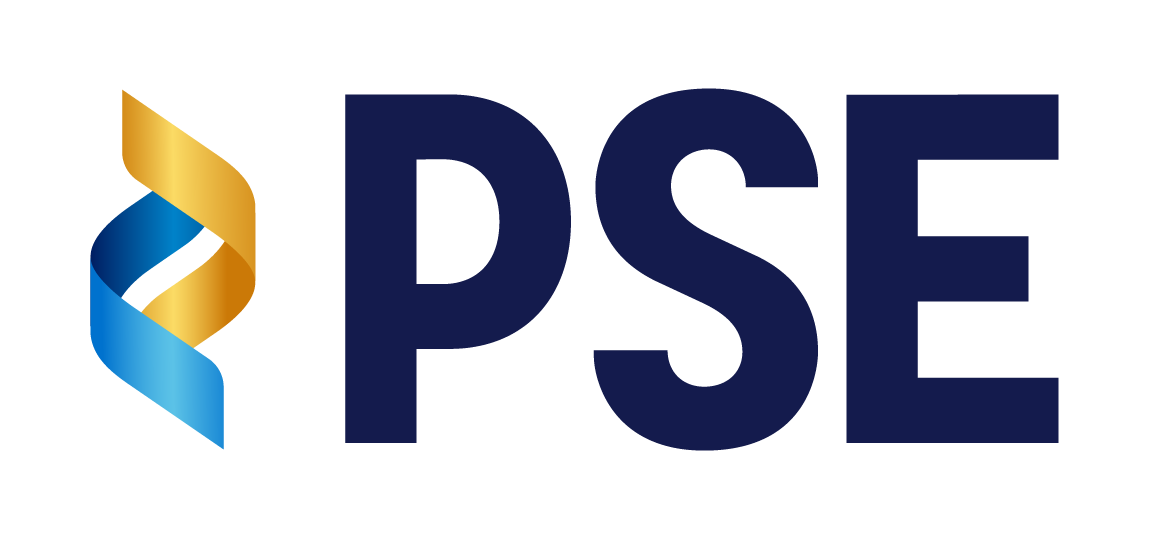 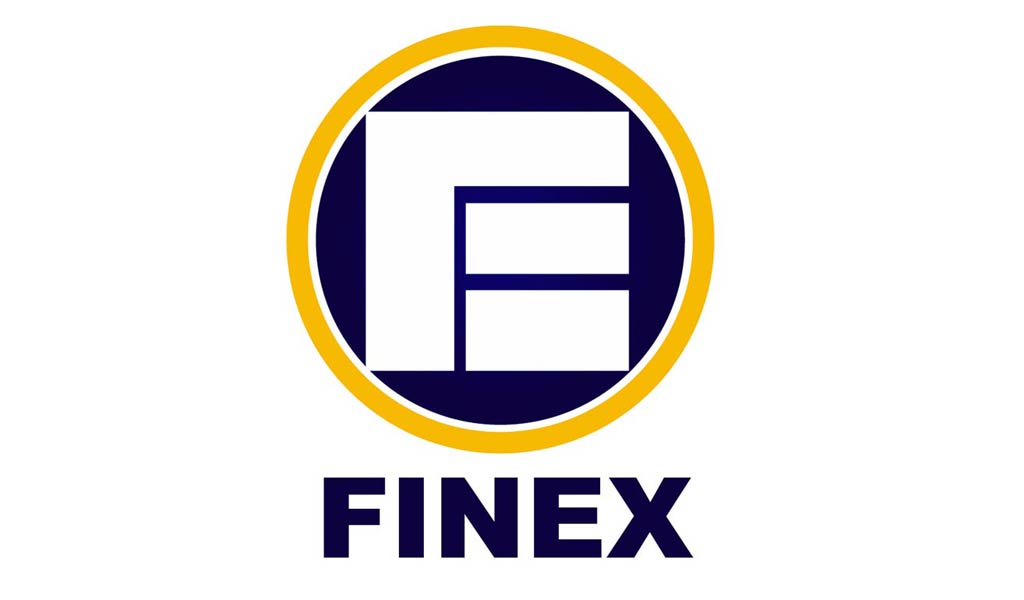 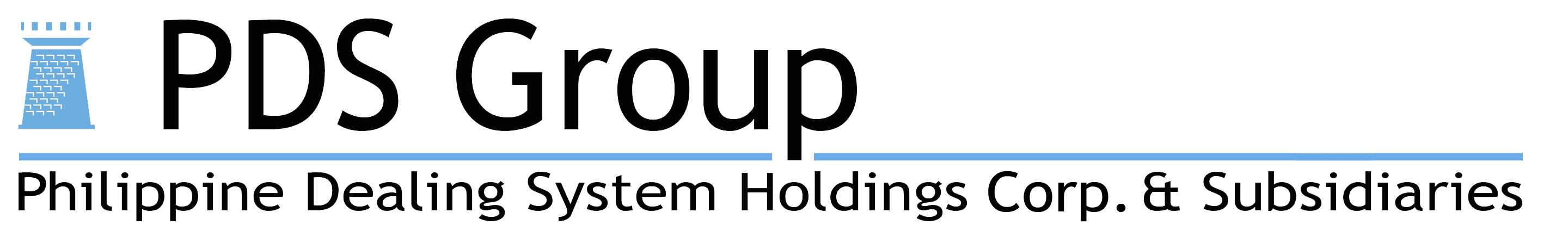 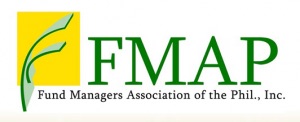 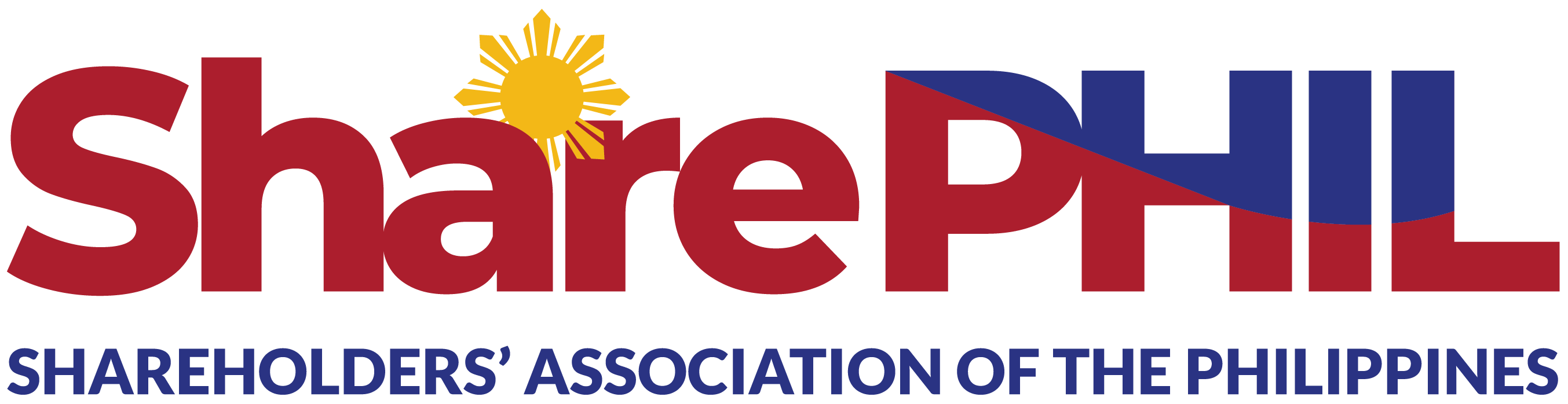 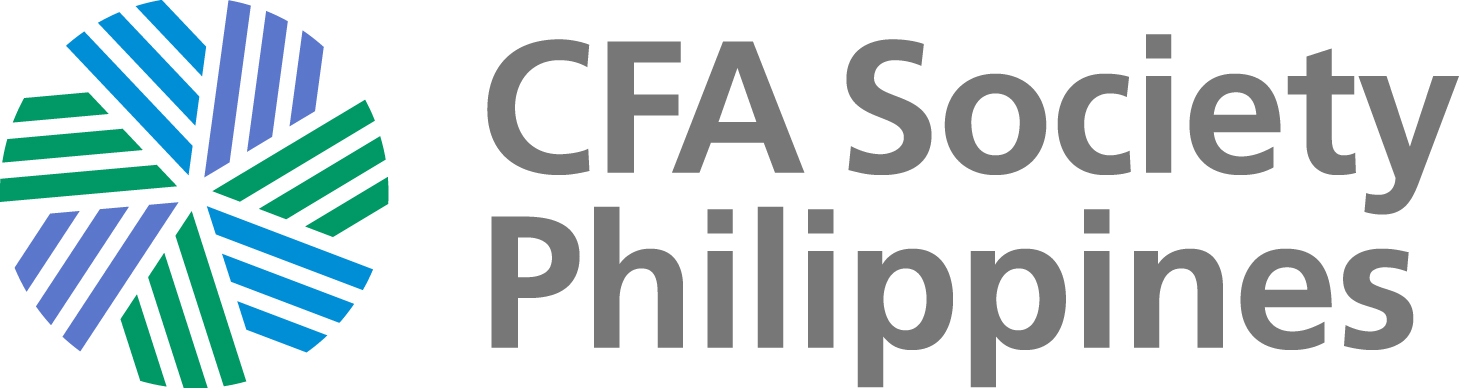 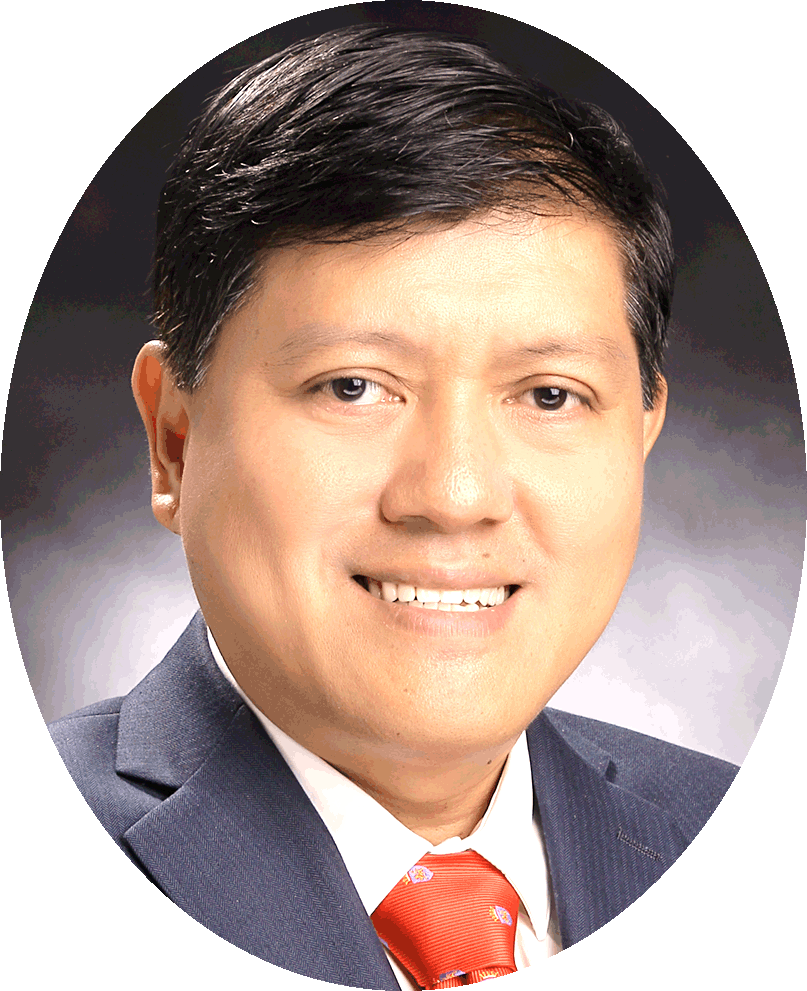 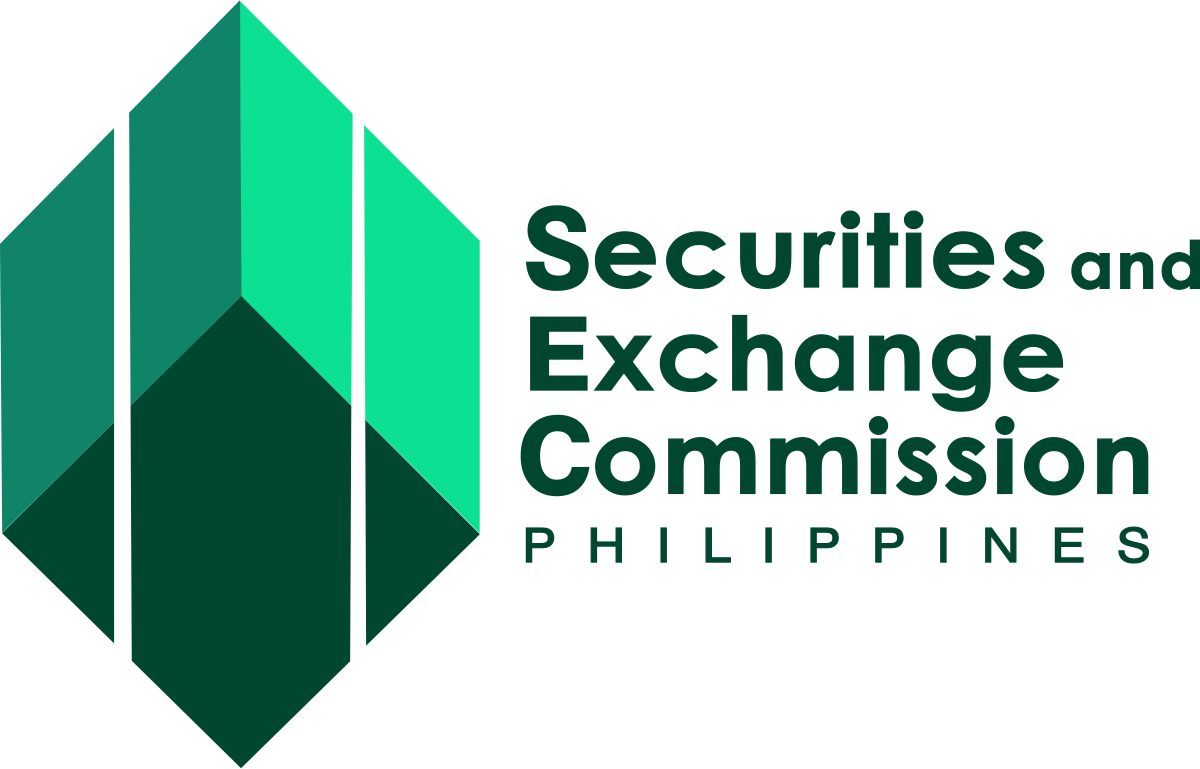 Atty. Emilio B. Aquino
Chairman
Securities and Exchange Commission
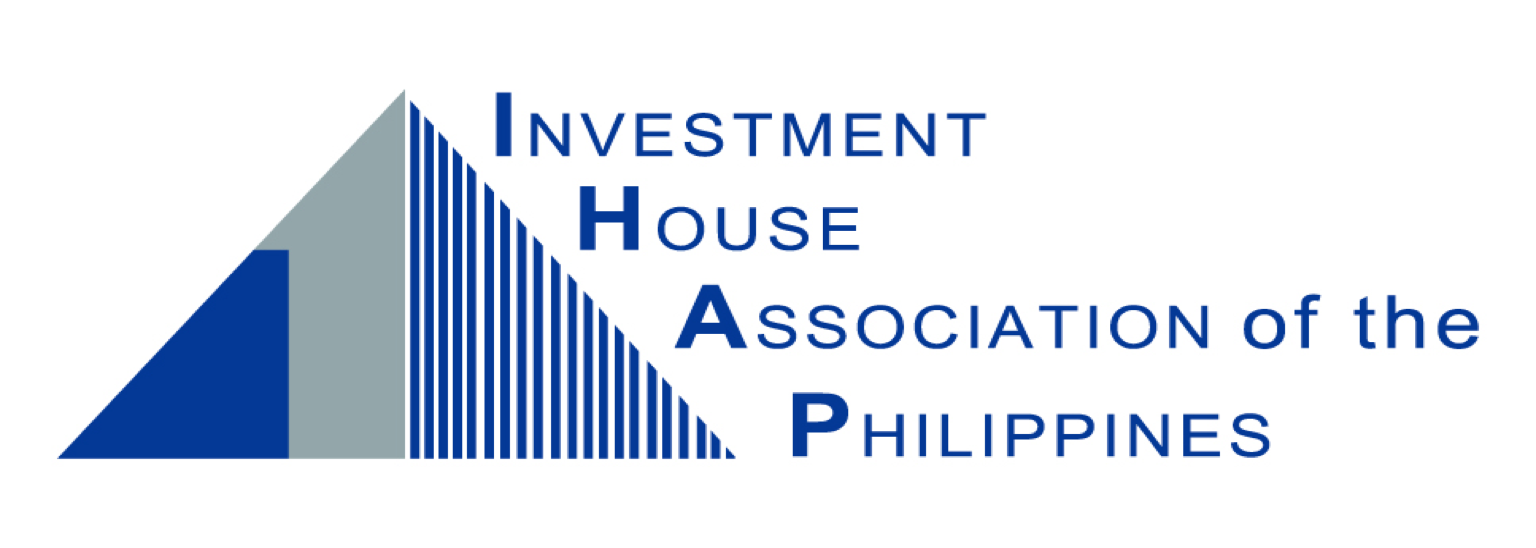 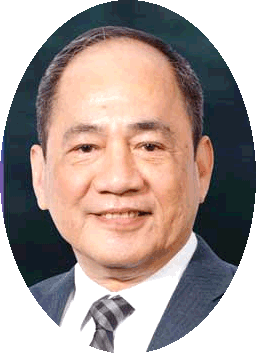 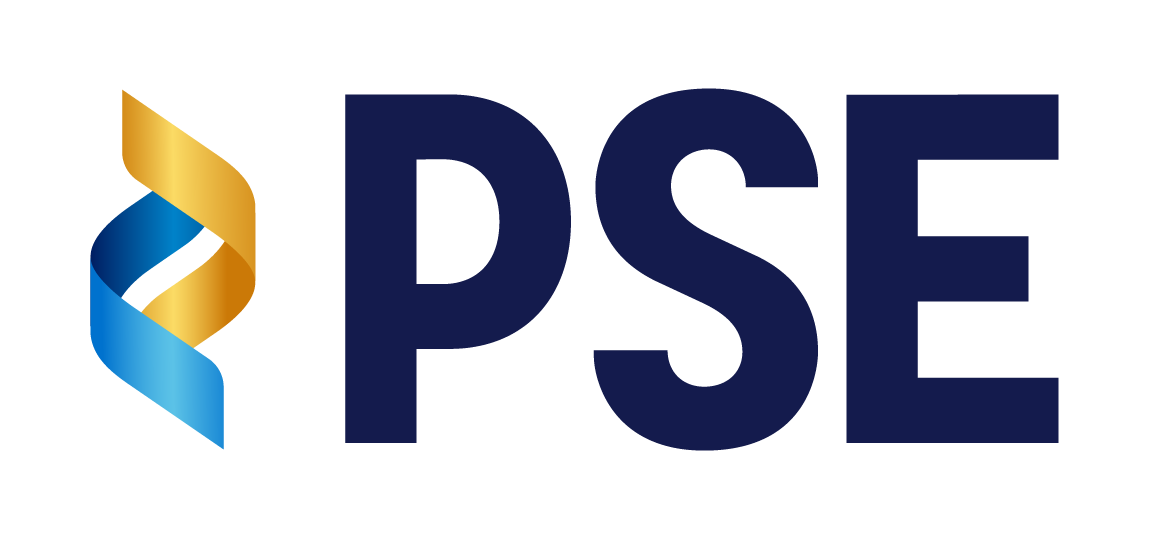 Mr. Ramon S. Monzon
President and CEO
Philippine Stock Exchange, Inc.
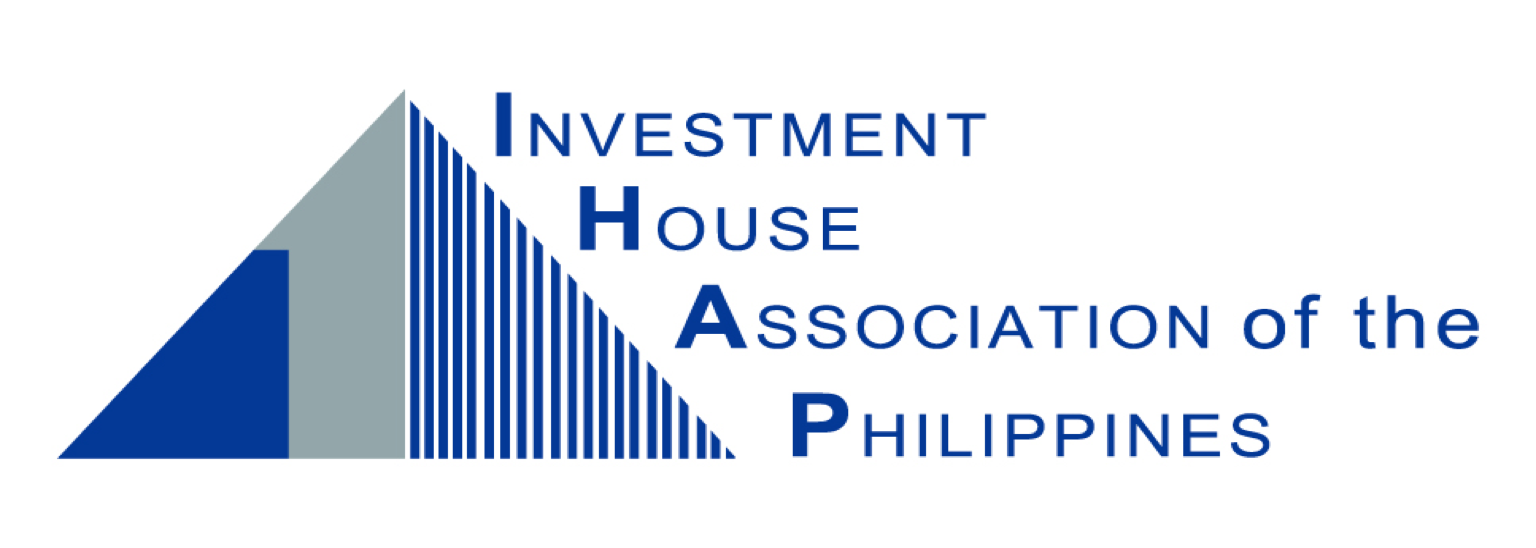 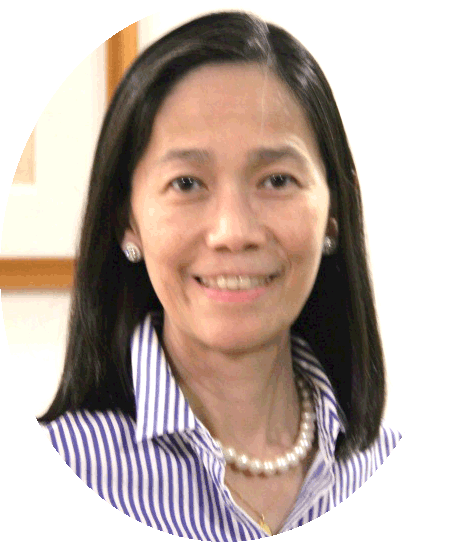 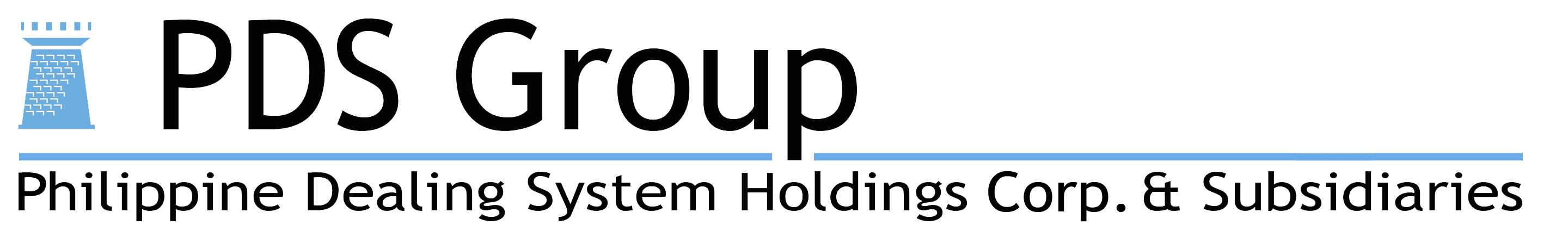 Ms. Ma. Theresa B. Ravalo
President 
Philippine Dealing System Holdings Corp.
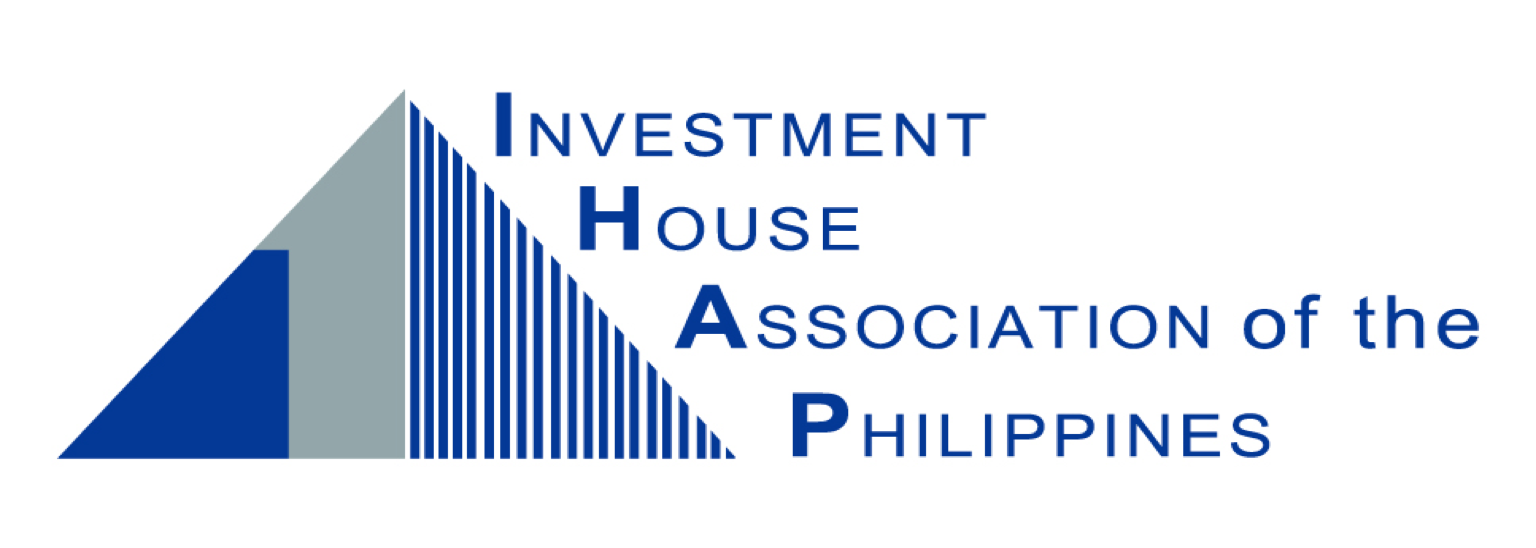 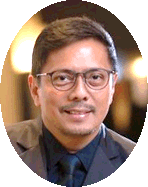 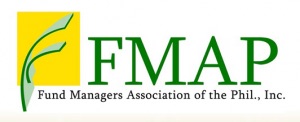 Mr. Noel S. Reyes
President 
Fund Managers Association of the Philippines
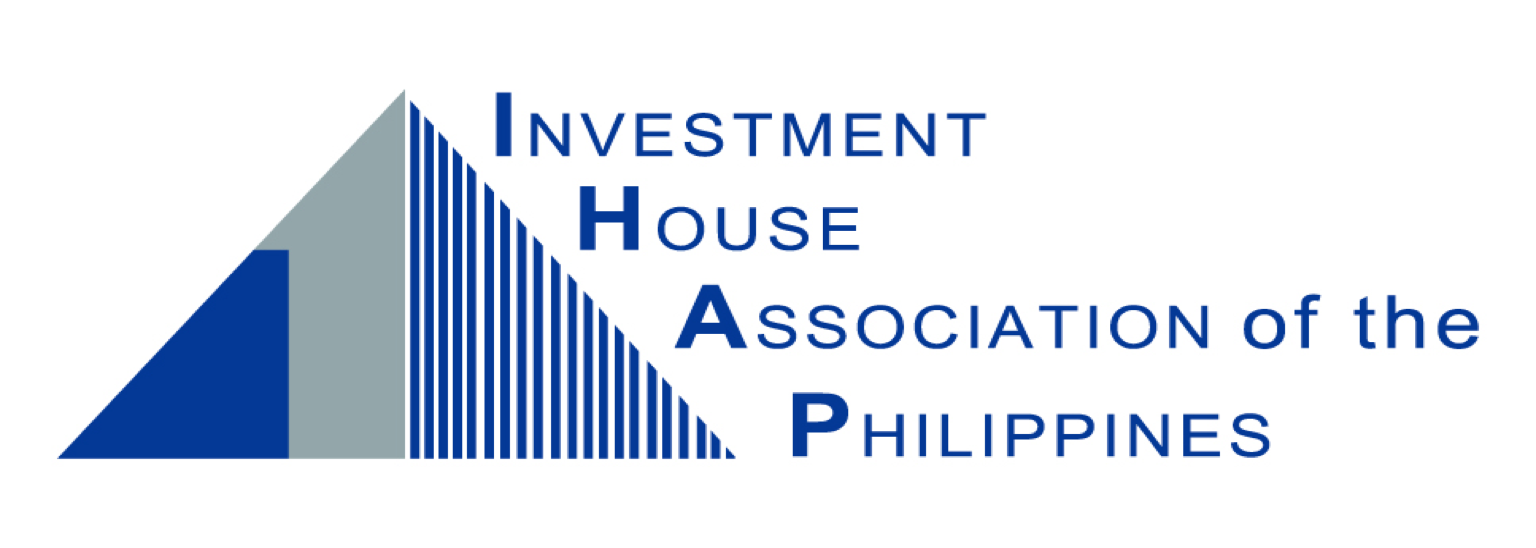 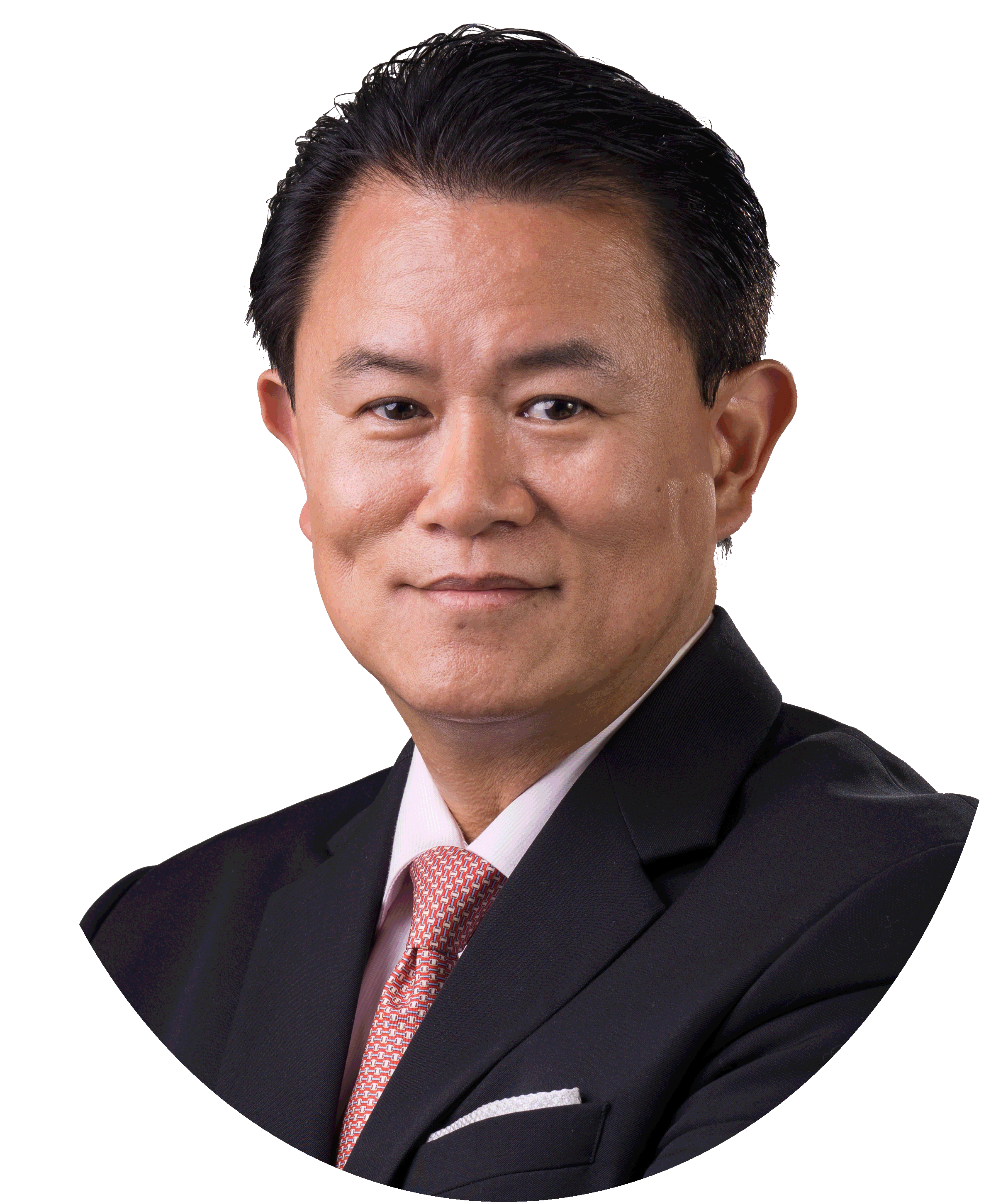 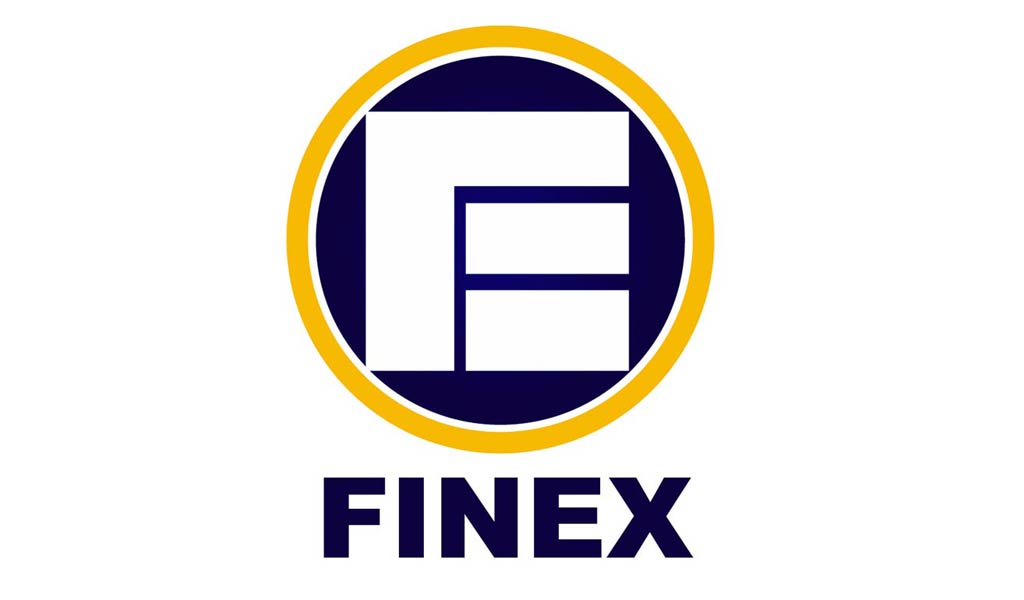 Mr. Jose Jerome R. Pascual, III
President 
Financial Executives of the Philippines
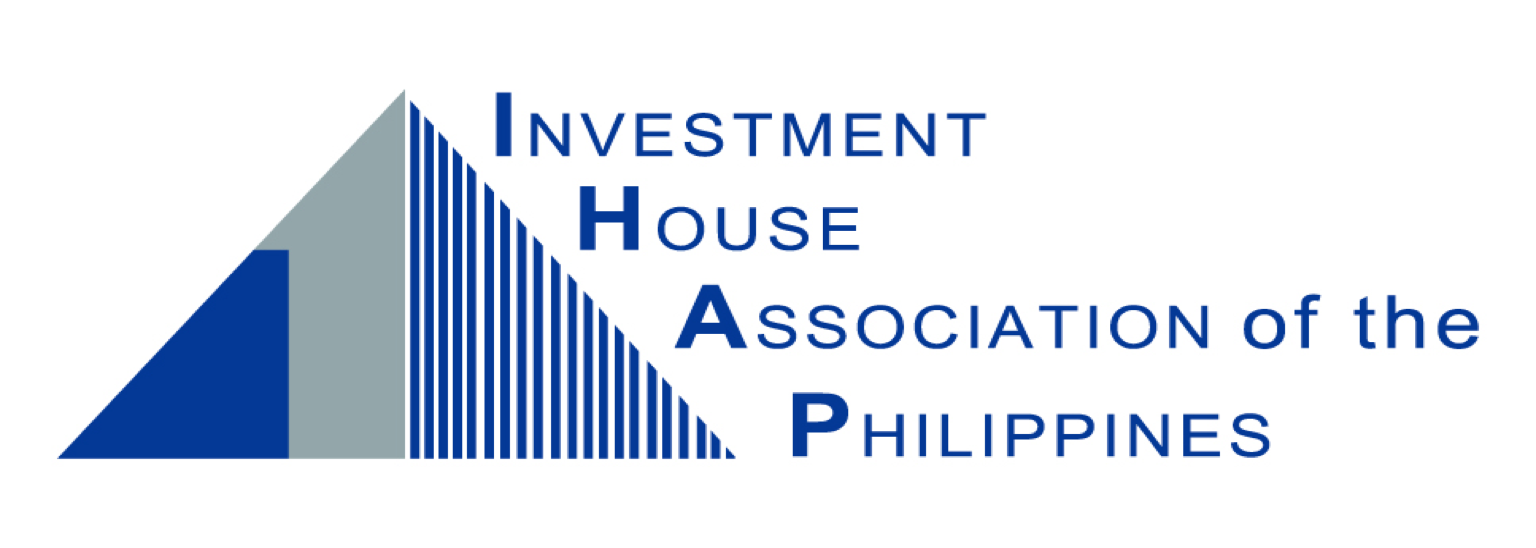 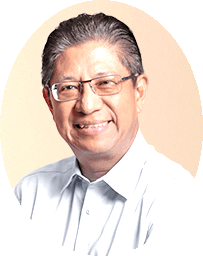 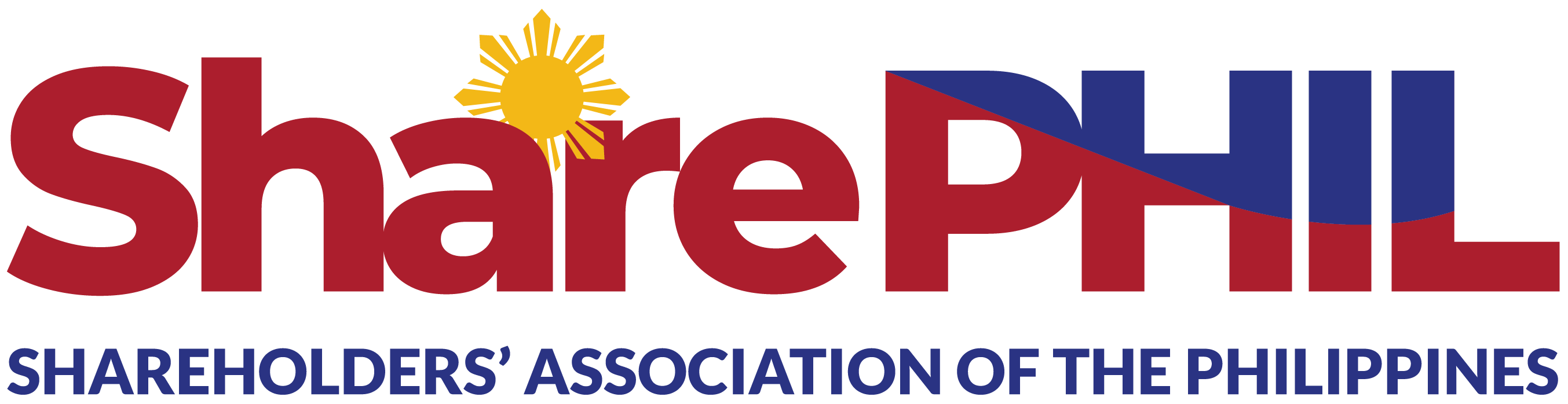 Mr. Jaime E. Ysmael
President 
Shareholders’ Association of the Philippines
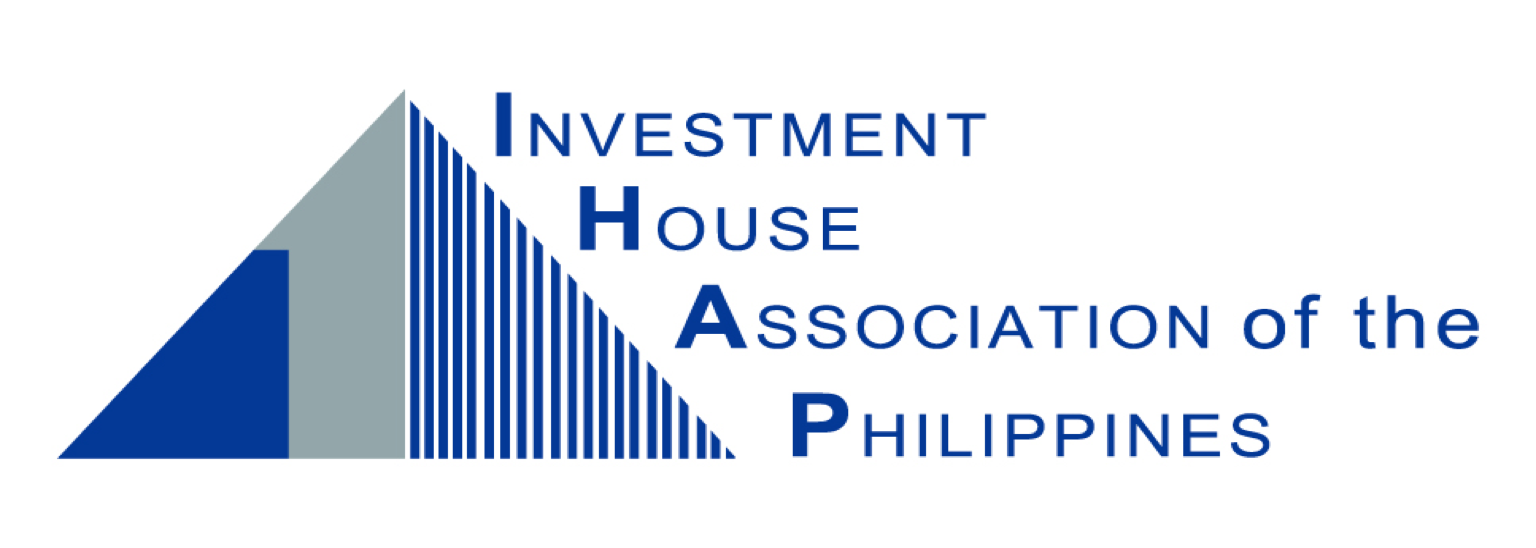 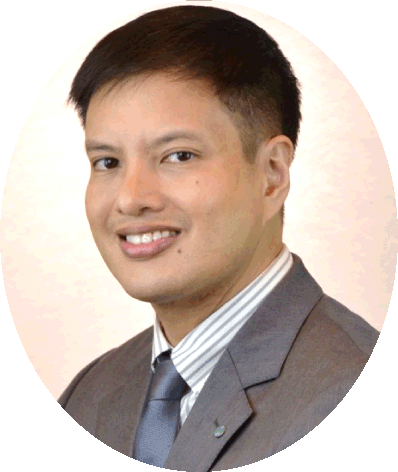 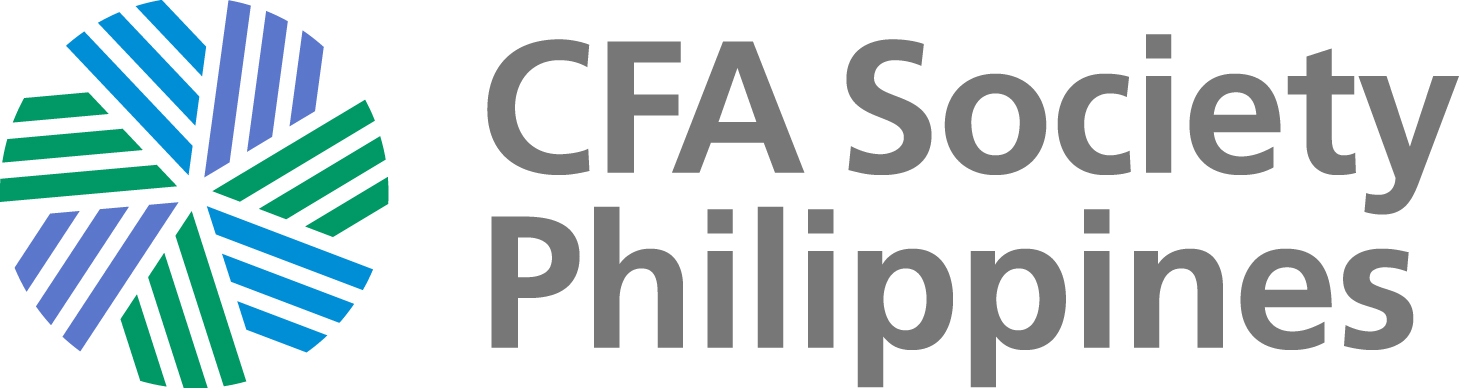 Mr. Robert B. Ramos
President 
CFA Society of the Philippines
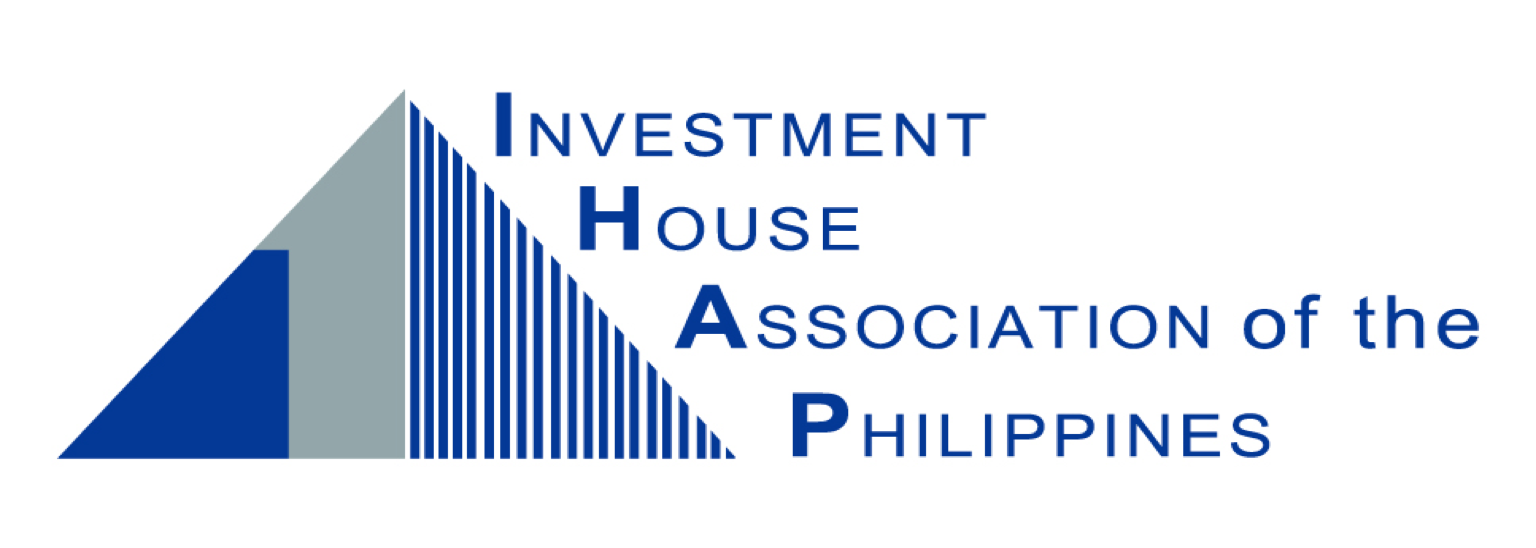 [Speaker Notes: There you have the 7 distinguished Judges who have graciously participated in this event of IHAP which aims to promote a better understanding of roles and functions of investment houses and to enhance their contribution to the growth of Philippine business and the economy particularly through the development of the capital market. 

We’re now in the highpoint of this virtual event – finally we’re at the Awards Proper with the proclamation of winners. As mentioned earlier this is a virtual awarding ceremony but that is the only thing virtual here.  The trophies that will be shown here are actual replicas of the trophies that the winners will be receiving.  The trophies will be delivered to the winners’ offices after the holidays.
The IHAP Awards competition has 5 deal categories namely:  Best Advisory Deal, Best Equity Deal, Best Fixed Income Deal, Best Project Finance Deal and Deal of the Year .
There are 5 house categories namely: Best Advisory House, Best Equity House, Best Fixed Income House, Best Project Finance House and Investment House of the Year.
Beginning last year, at the 4th IHAP Awards 2019, small to midcap deals up to PhP 2Bn have been open to contention for deal awards namely: Best Advisory Deal, Best Equity Deal, Best Fixed Income Deal and Best Project Finance Deal.

Without further ado, let’s get on with the ceremonies.  Let’s start with the awards for the Small to Midcap Deals.  May I call on Mr. Dindo Caguiat, IHAP Director and Managing Director of ICCP to announce the winner for BEST ADVISORY DEAL – Small – Midcap issues.]
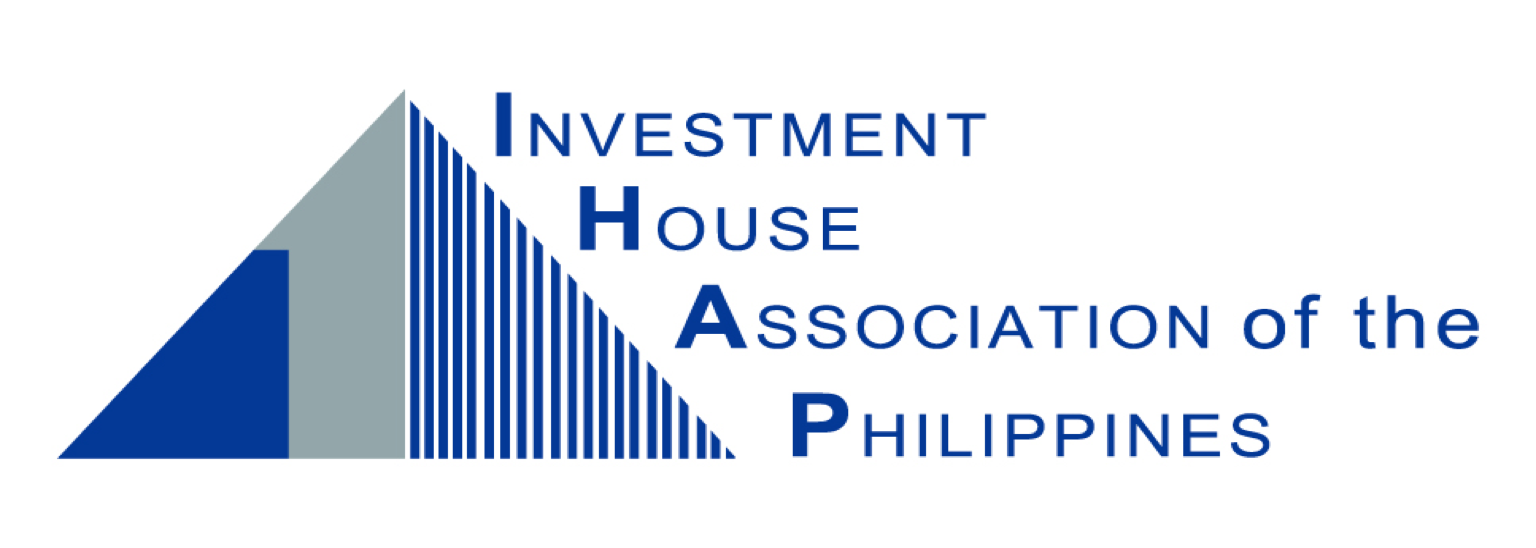 5TH IHAP AWARDS 2020
4780 Ortigas Avenue Extension,Pasig City, Metro Manila
[Speaker Notes: There you have the 7 distinguished Judges who have graciously participated in this event of IHAP which aims to promote a better understanding of roles and functions of investment houses and to enhance their contribution to the growth of Philippine business and the economy particularly through the development of the capital market. 

We’re now in the highpoint of this virtual event – finally we’re at the Awards Proper with the proclamation of winners. As mentioned earlier, this is a virtual awarding ceremony but that is the only thing virtual here.  The trophies that will be shown here are actual replicas of the trophies that the winners will be receiving.  The trophies will be delivered to the winners’ offices after the holidays.
The IHAP Awards competition has 5 deal categories namely:  Best Advisory Deal, Best Equity Deal, Best Fixed Income Deal, Best Project Finance Deal and Deal of the Year .
There are 5 house categories namely: Best Advisory House, Best Equity House, Best Fixed Income House, Best Project Finance House and Investment House of the Year.
Beginning last year, at the 4th IHAP Awards 2019, small to midcap deals up to PhP 2Bn have been open for contention for deal awards namely: Best Advisory Deal, Best Equity Deal, Best Fixed Income Deal and Best Project Finance Deal.

Without further ado, let’s get on with the ceremonies.  Let’s start with the awards for the Small to Midcap Deals.  May I call on Mr. Dindo Caguiat, IHAP Director and Managing Director of ICCP to announce the winner for BEST ADVISORY DEAL – Small – Midcap issues.]
BEST ADVISORY DEALSmall – Mid Cap
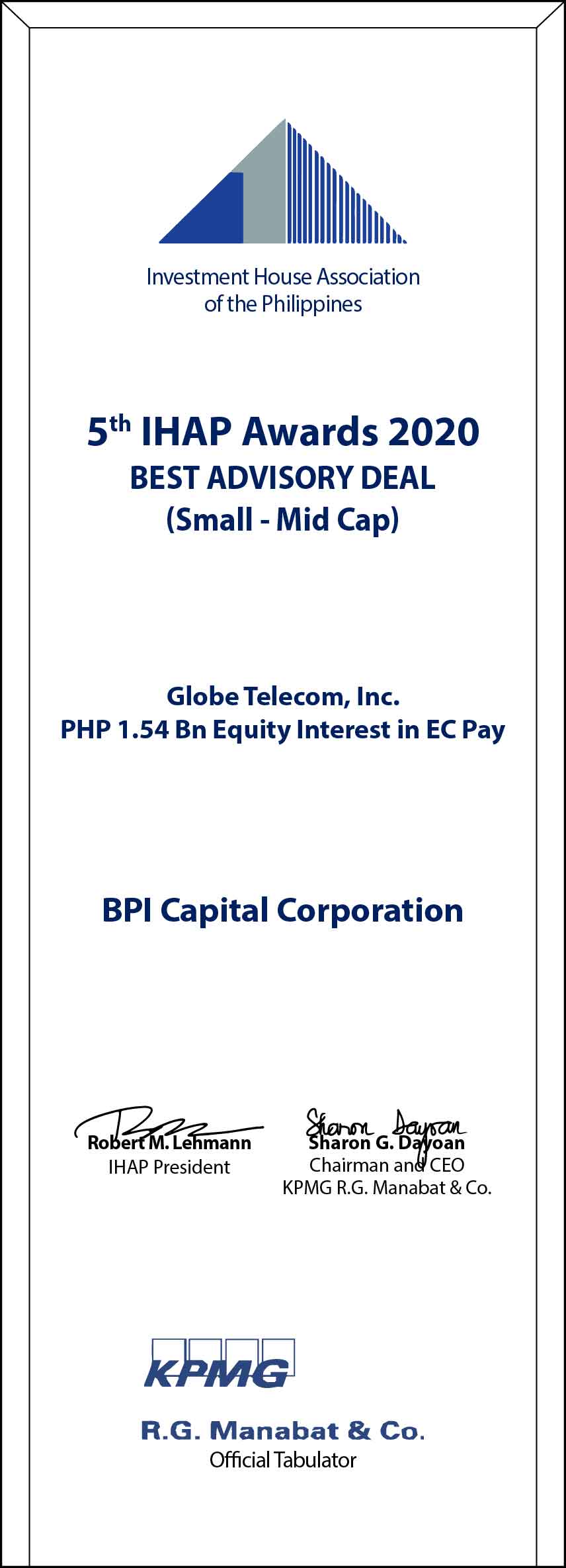 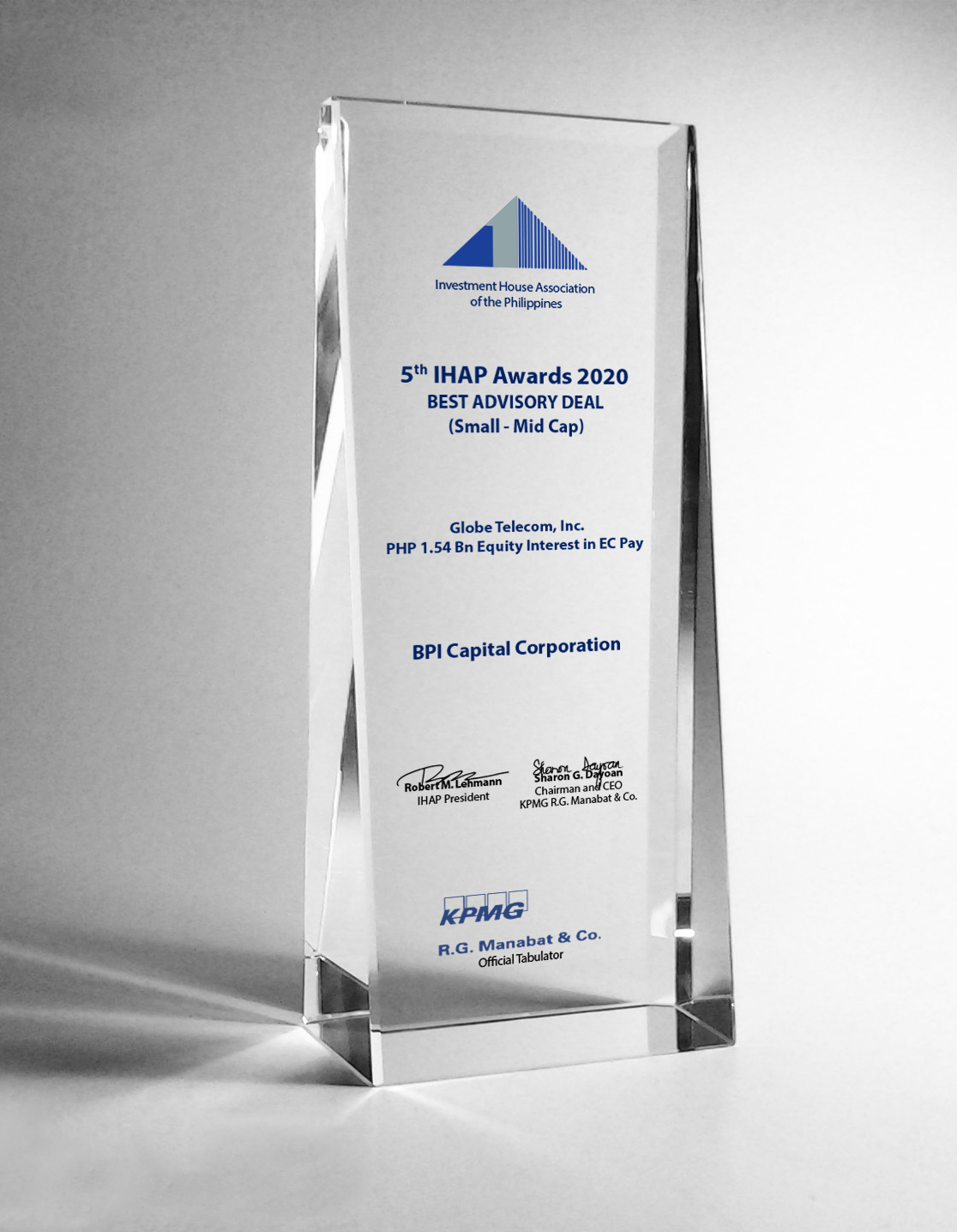 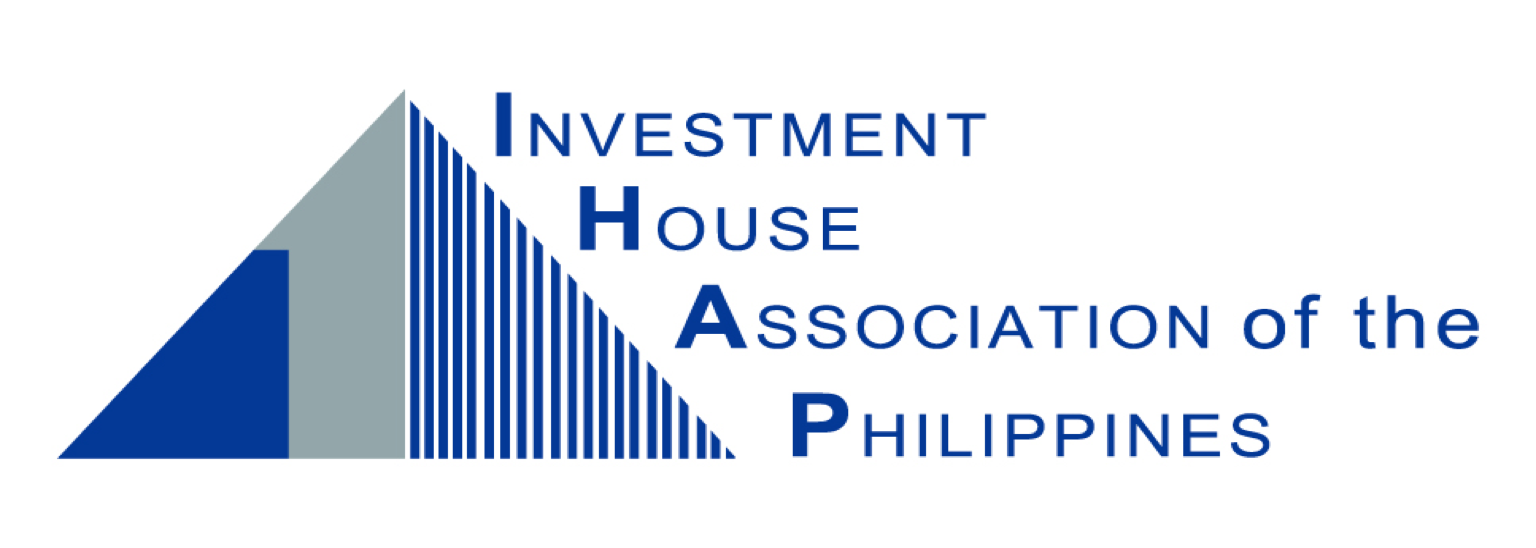 BEST EQUITY DEALSmall – Mid Cap
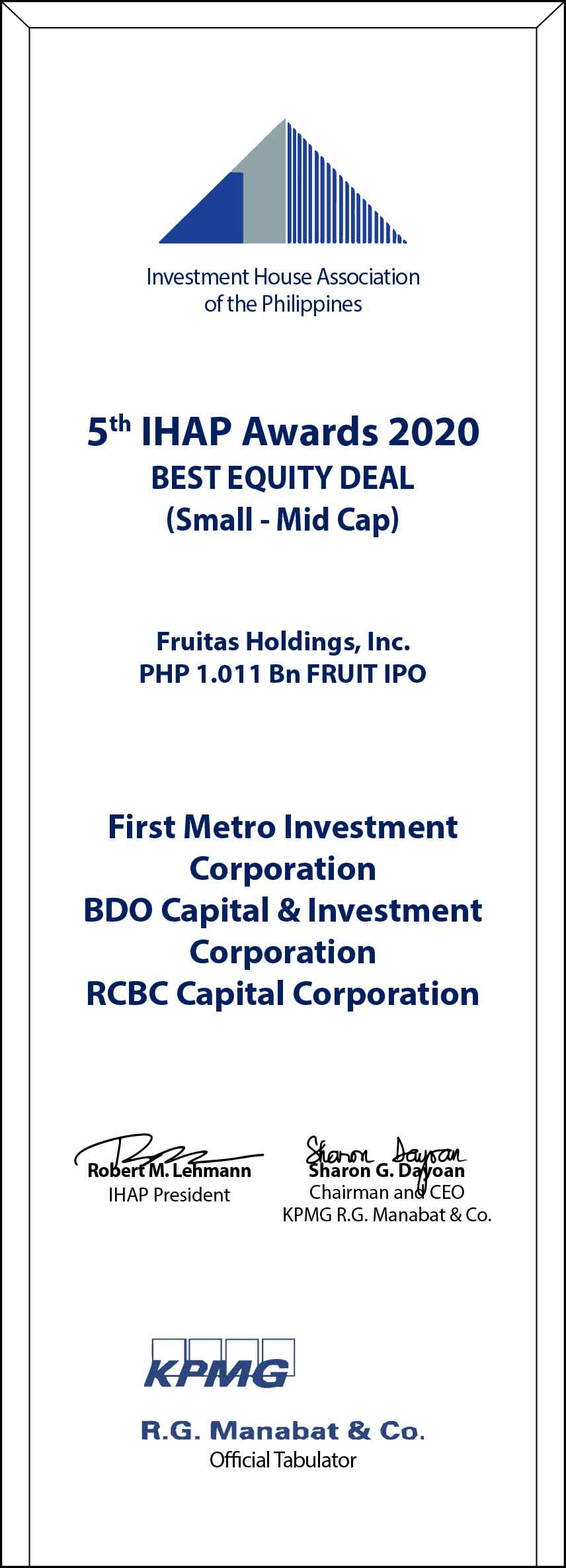 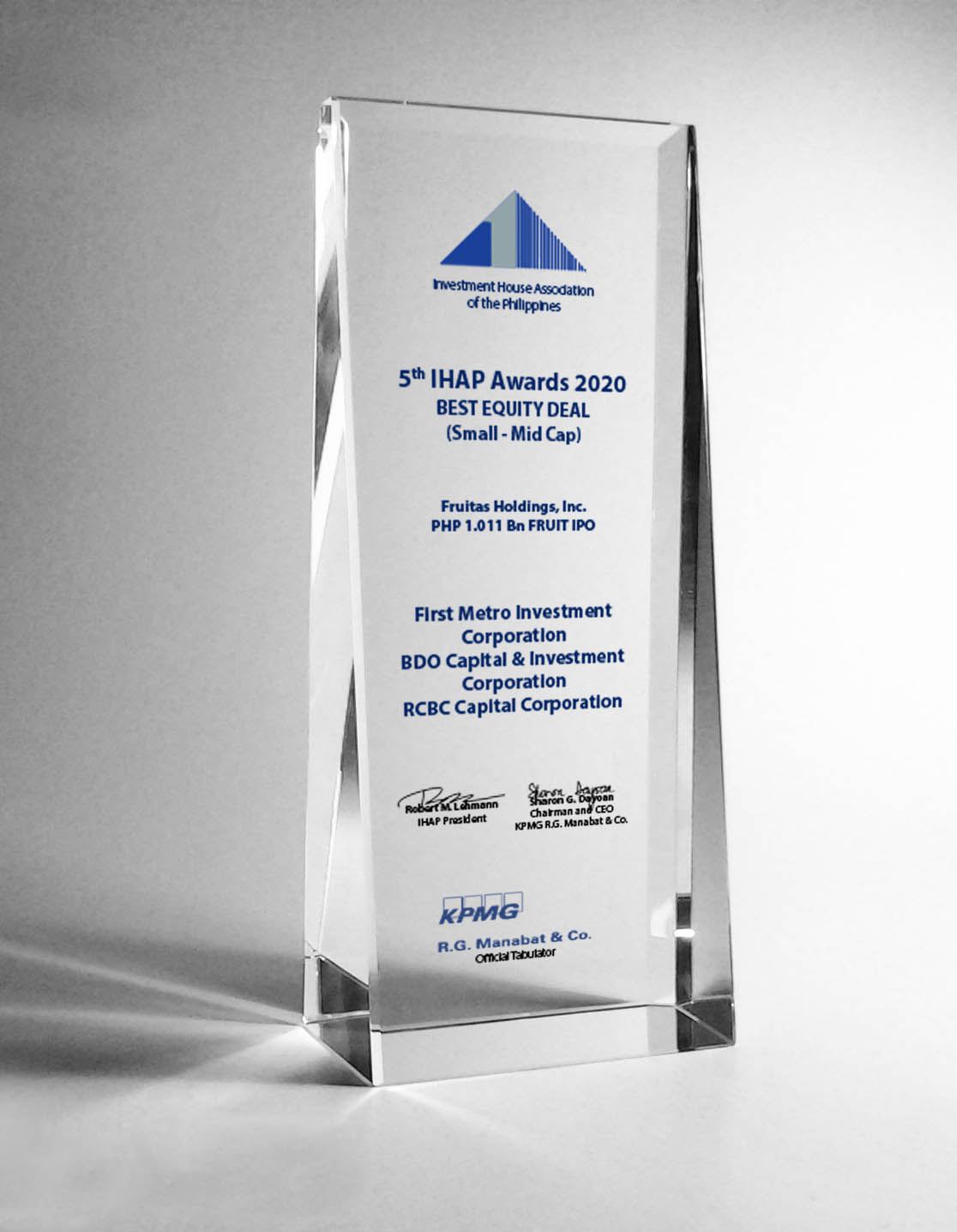 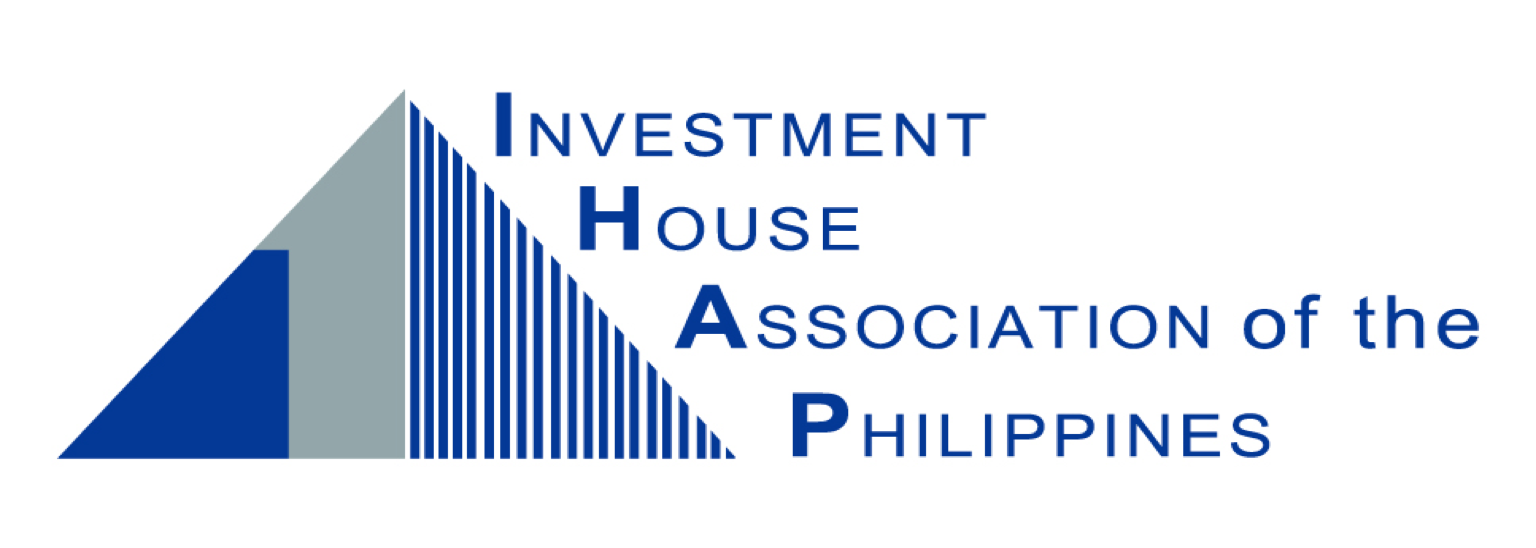 [Speaker Notes: VIO CHUA

The Best Equity Deal in the Small to Mid Cap category goes to Fruitas Holdings, Inc.’s PHP 1.011 Bn Initial Public Offering of FRUIT in the PSE. 
The awardees are:
		FIRST METRO INVESTMENT CORPORATION and
		BDO CAPITAL & INVESTMEMT CORPORATION 
As Joint Issue Managers, Joint Lead Underwriters, Joint Bookrunners, and
		RCBC CAPITAL CORPORATION
As Participating Underwriter]
BEST FIXED INCOME DEALSmall – Mid Cap
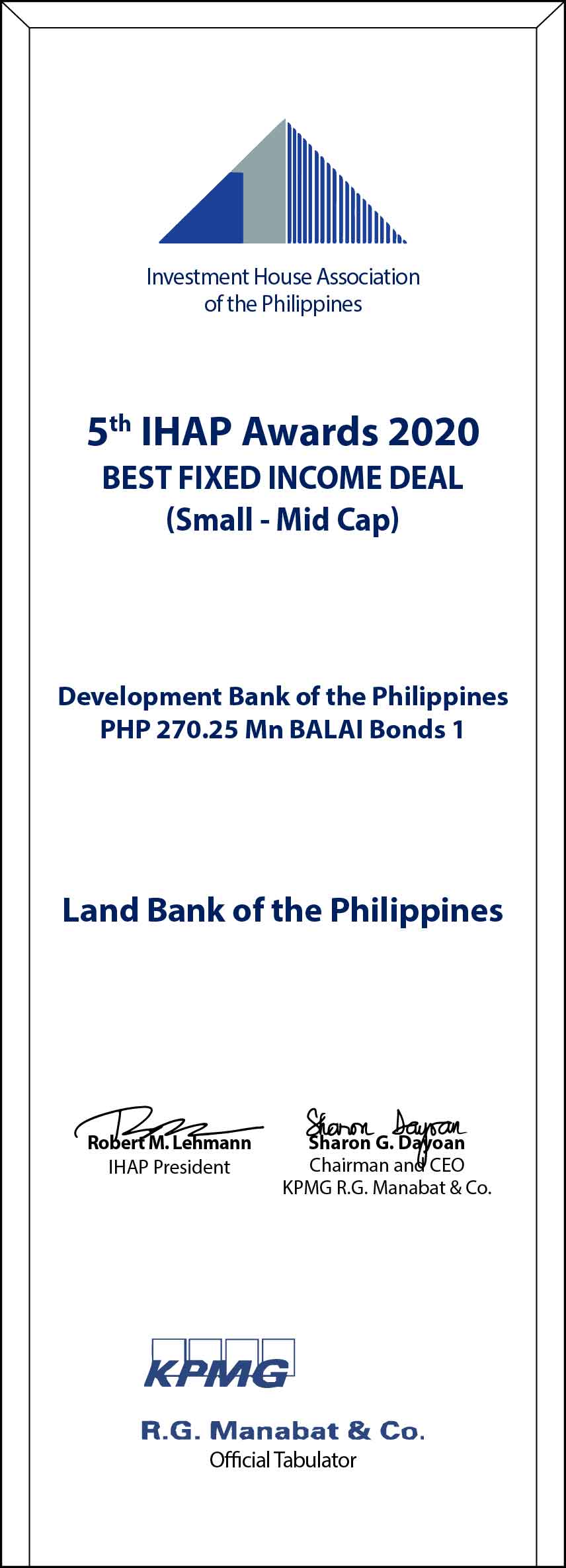 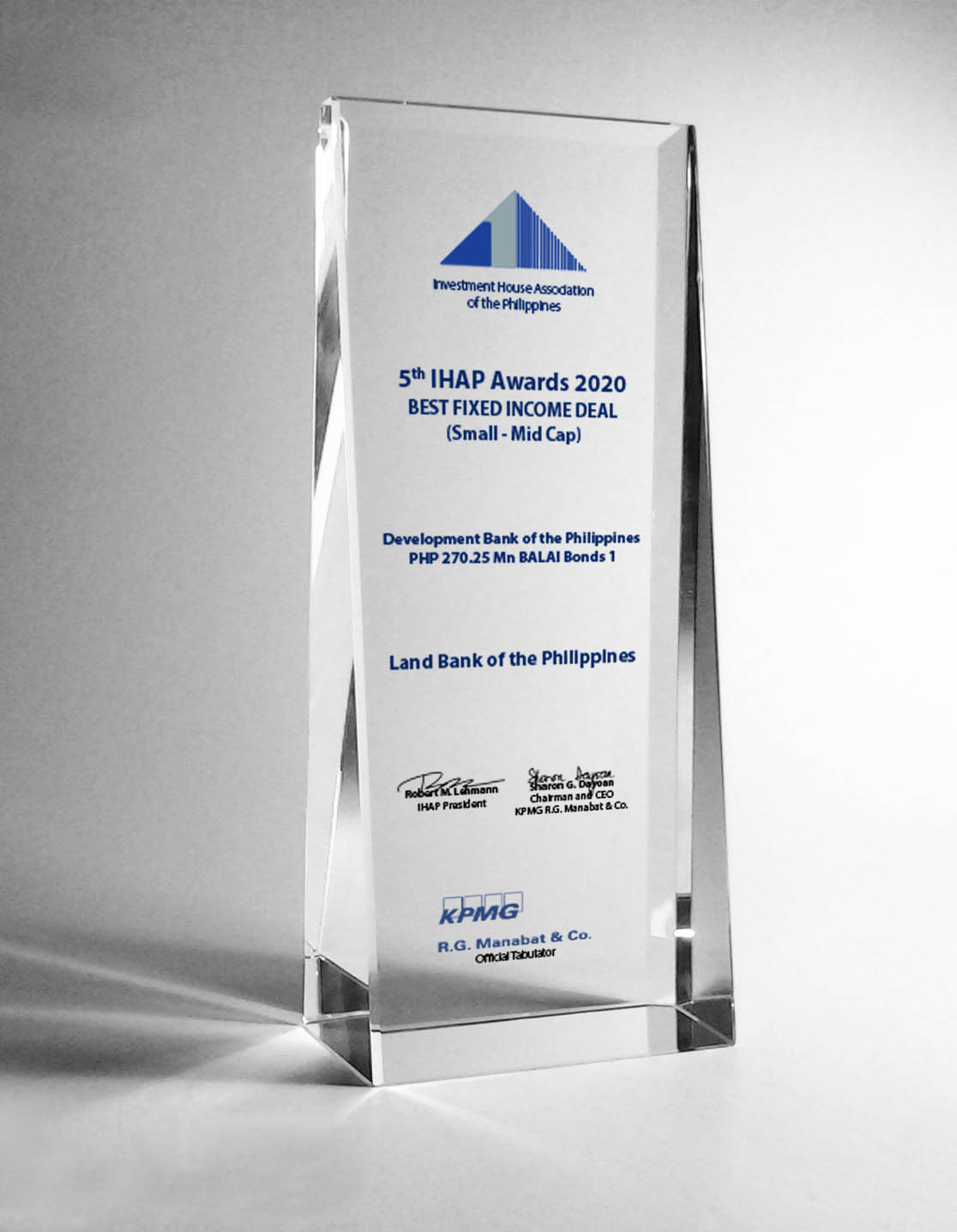 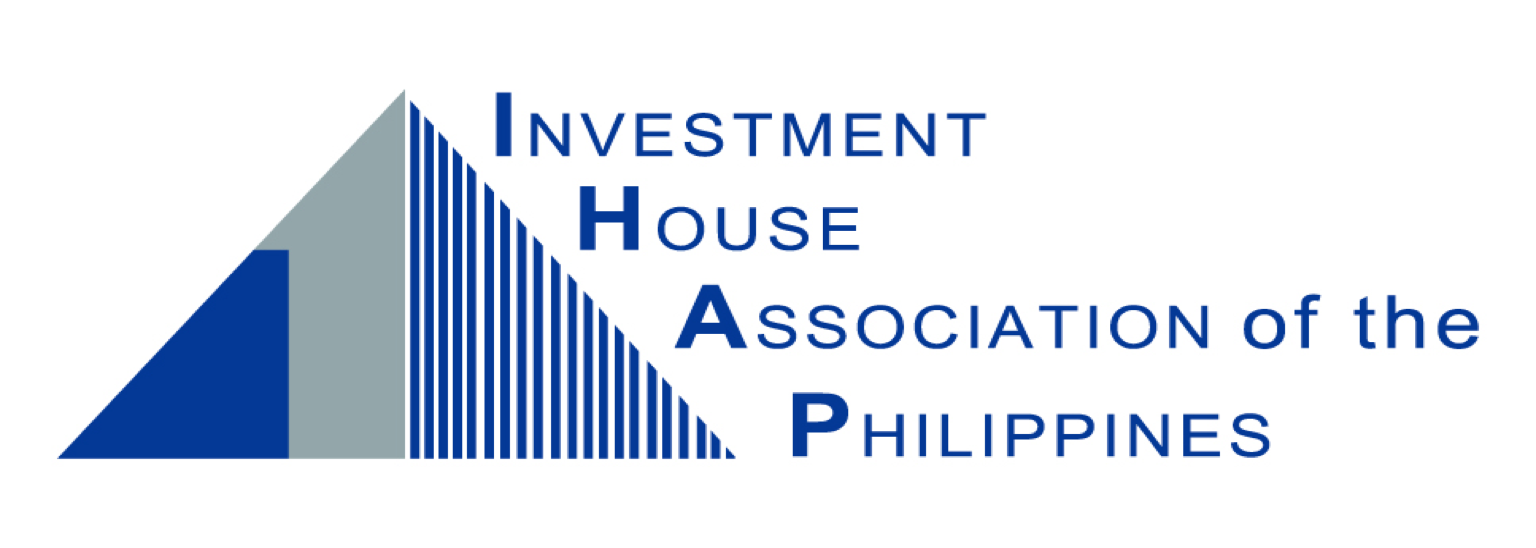 BEST ADVISORY DEAL
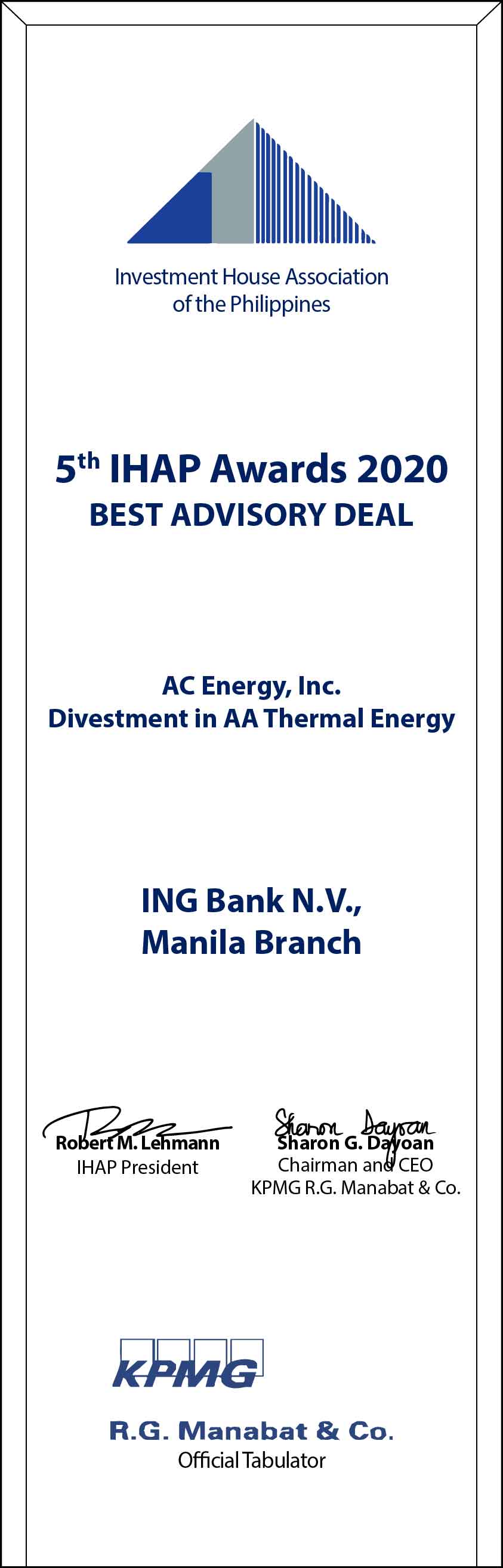 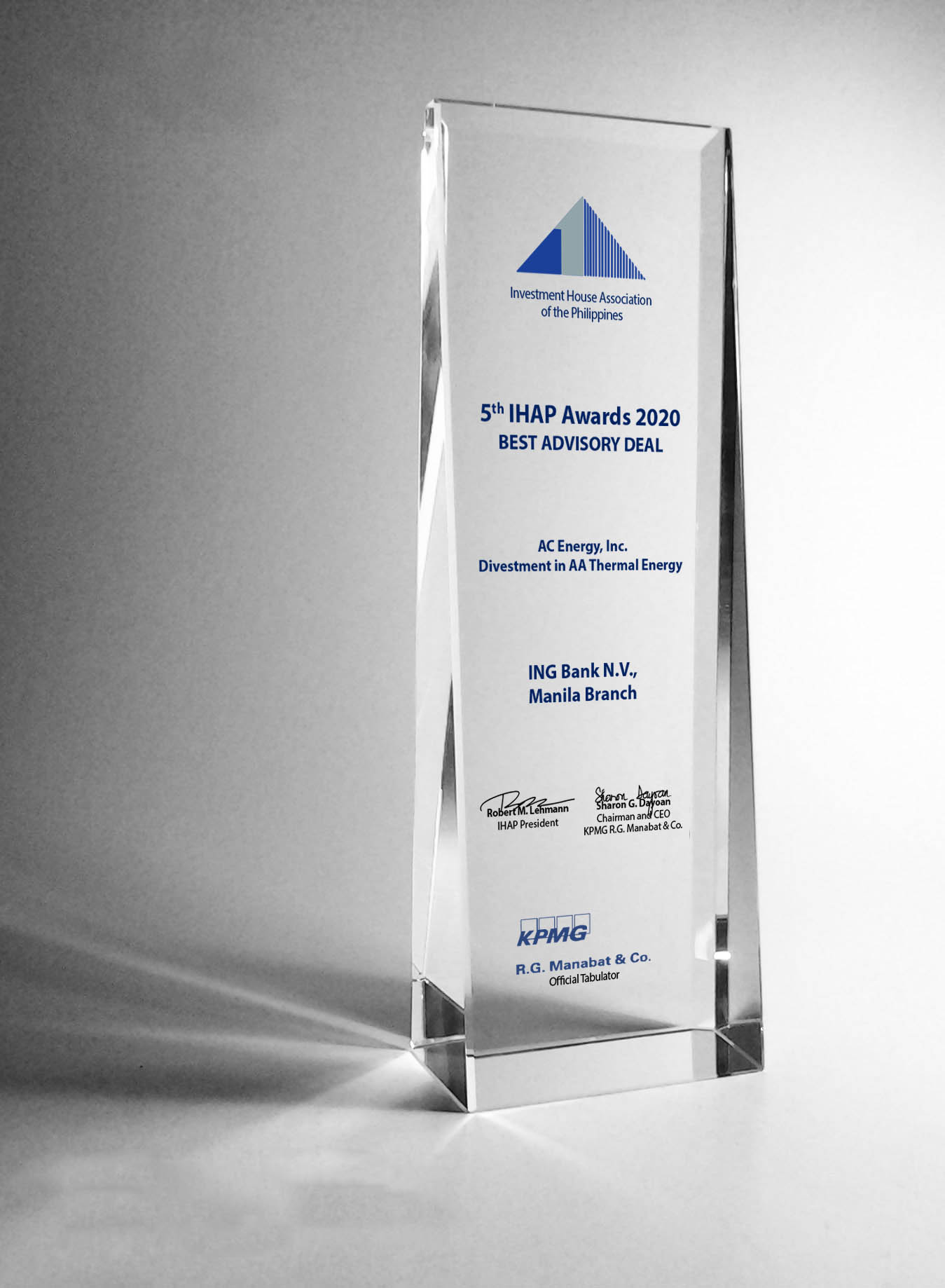 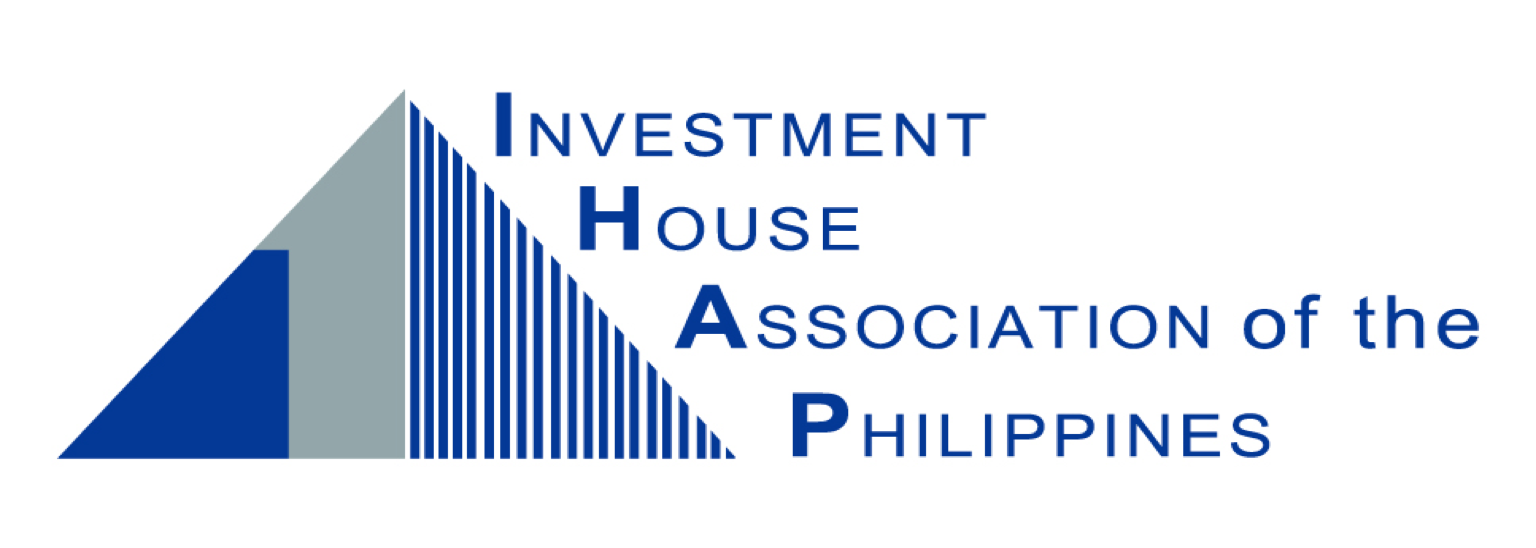 BEST ADVISORY HOUSE TIE
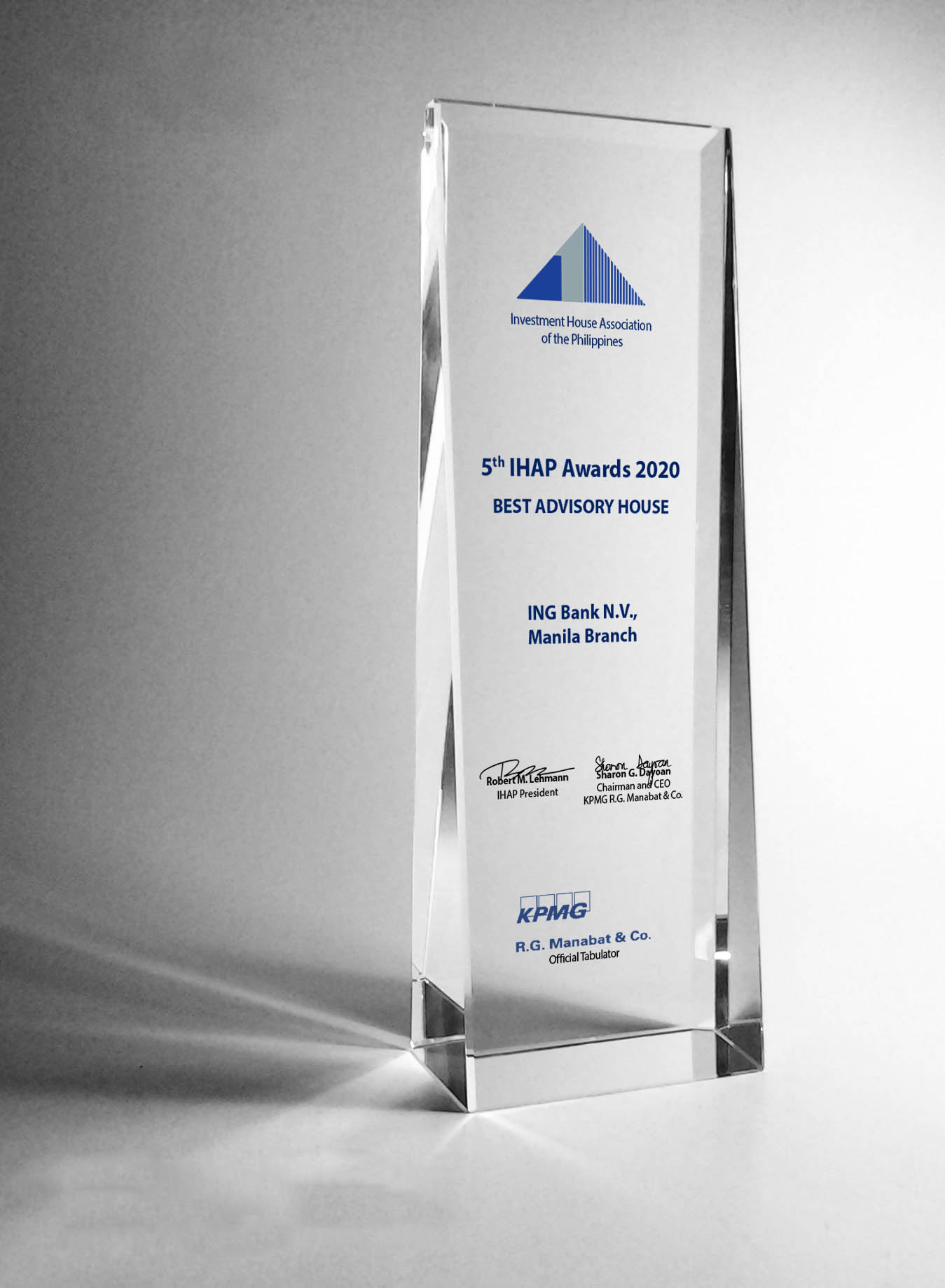 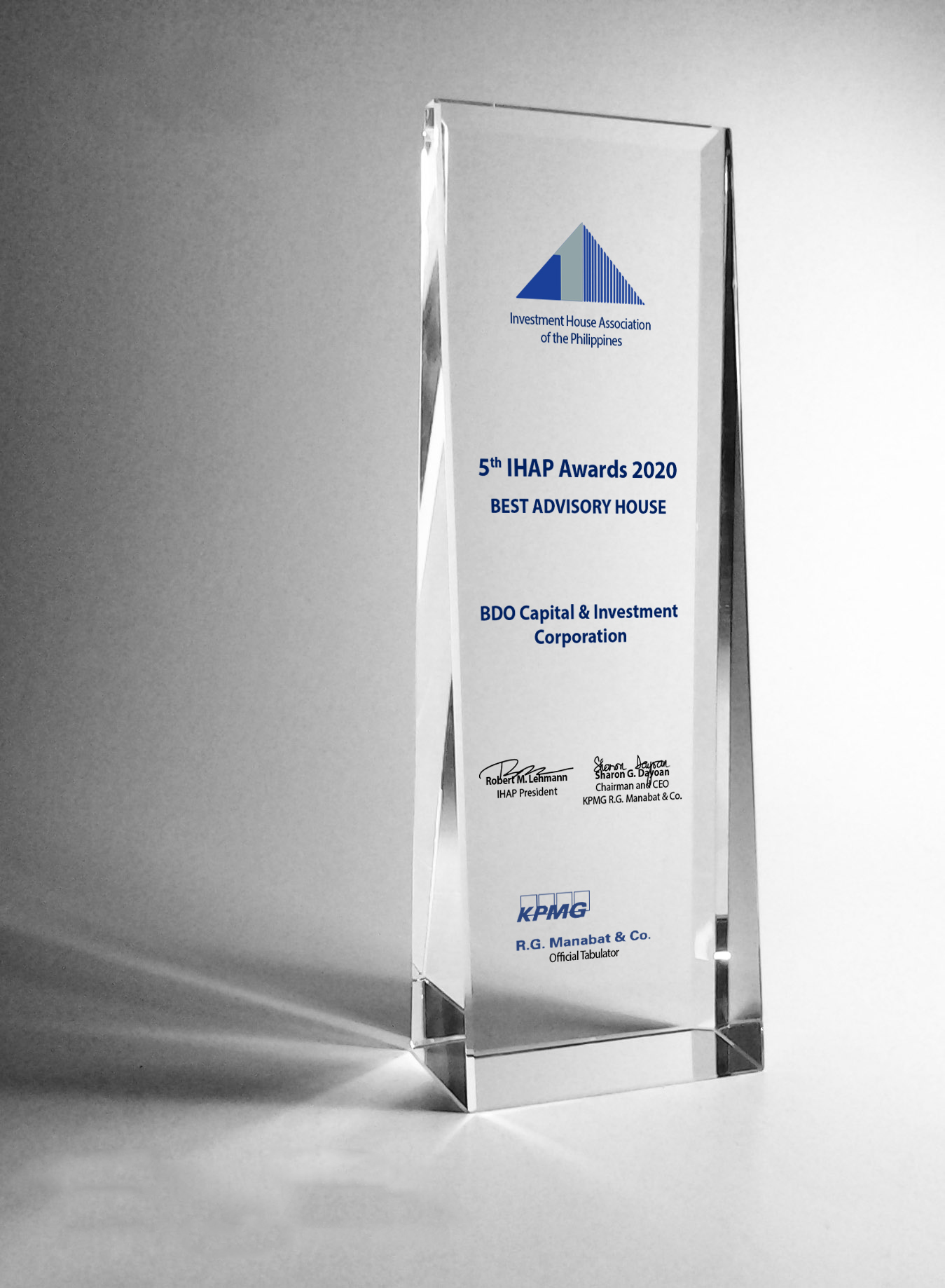 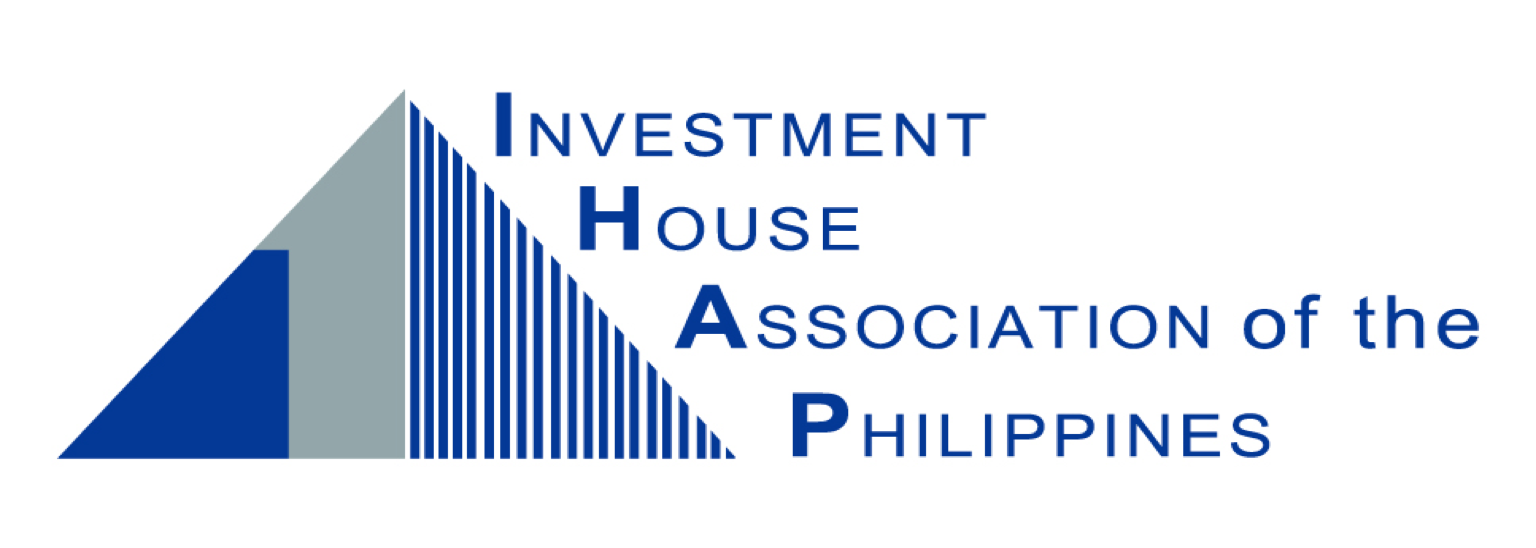 BEST EQUITY DEAL
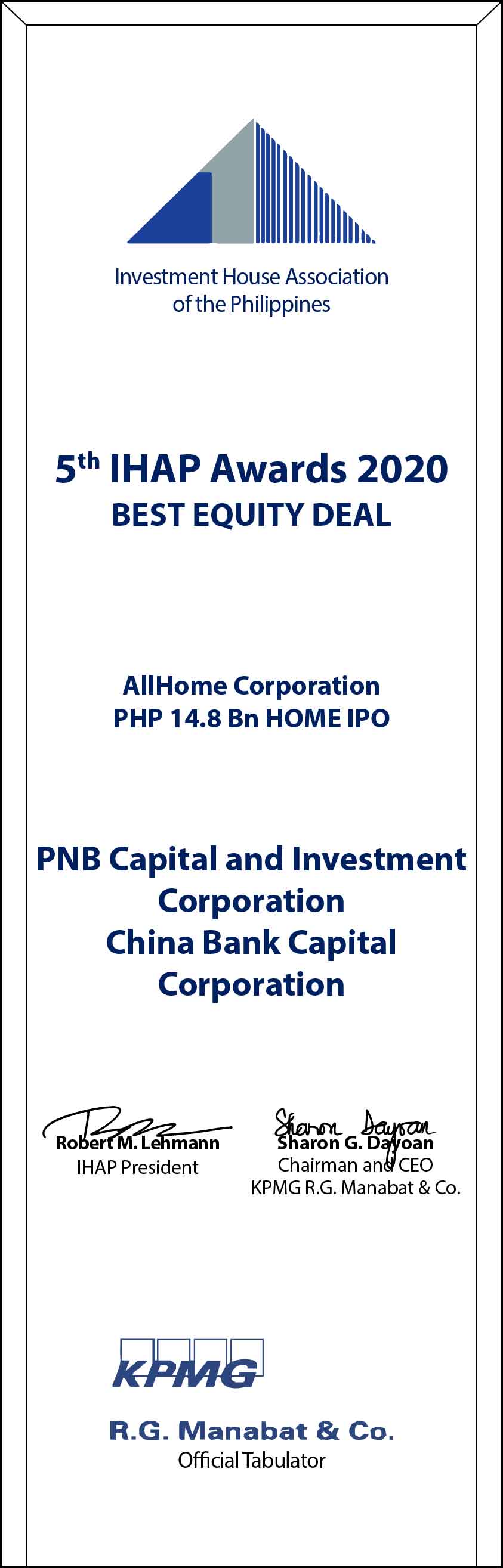 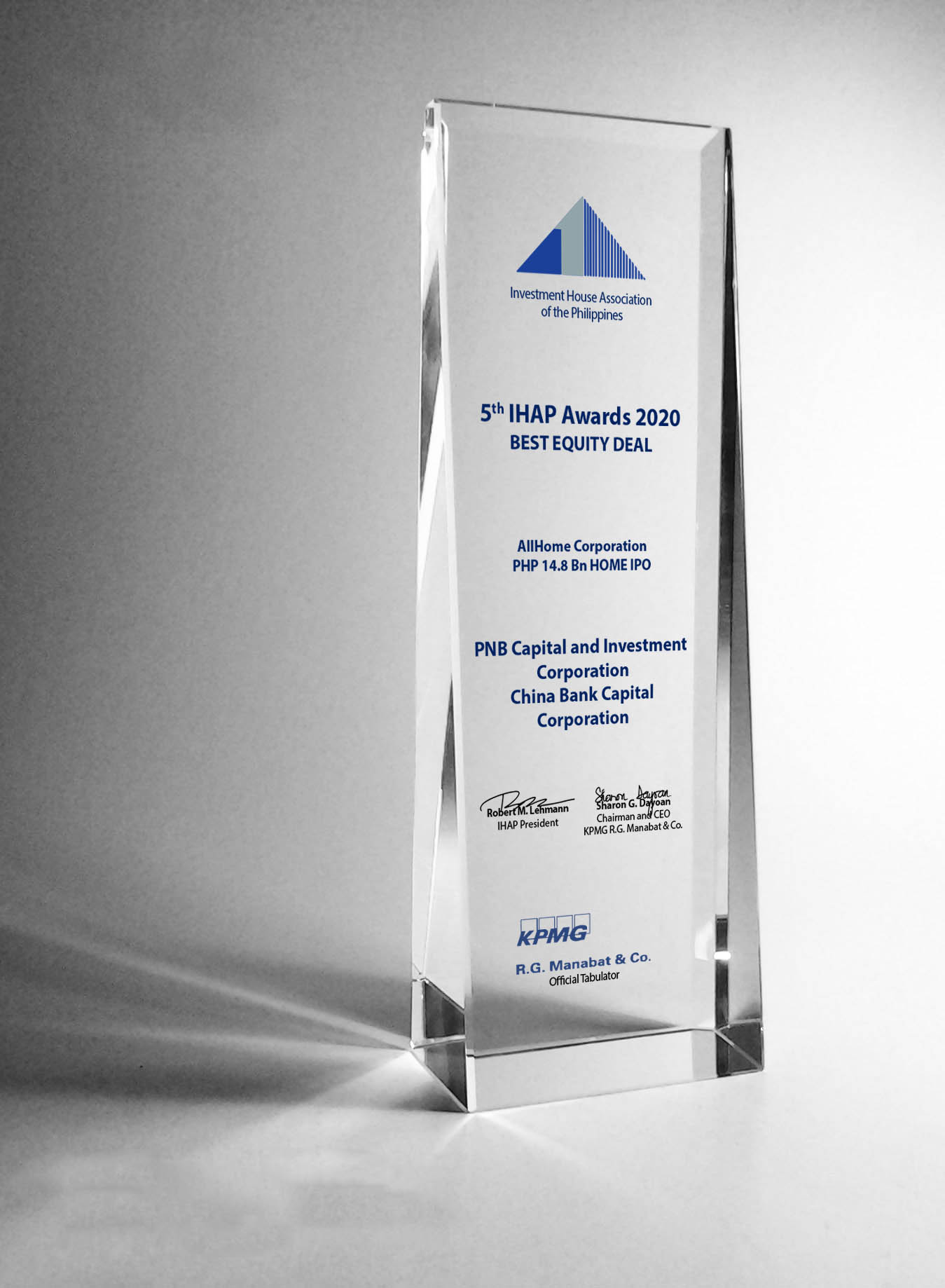 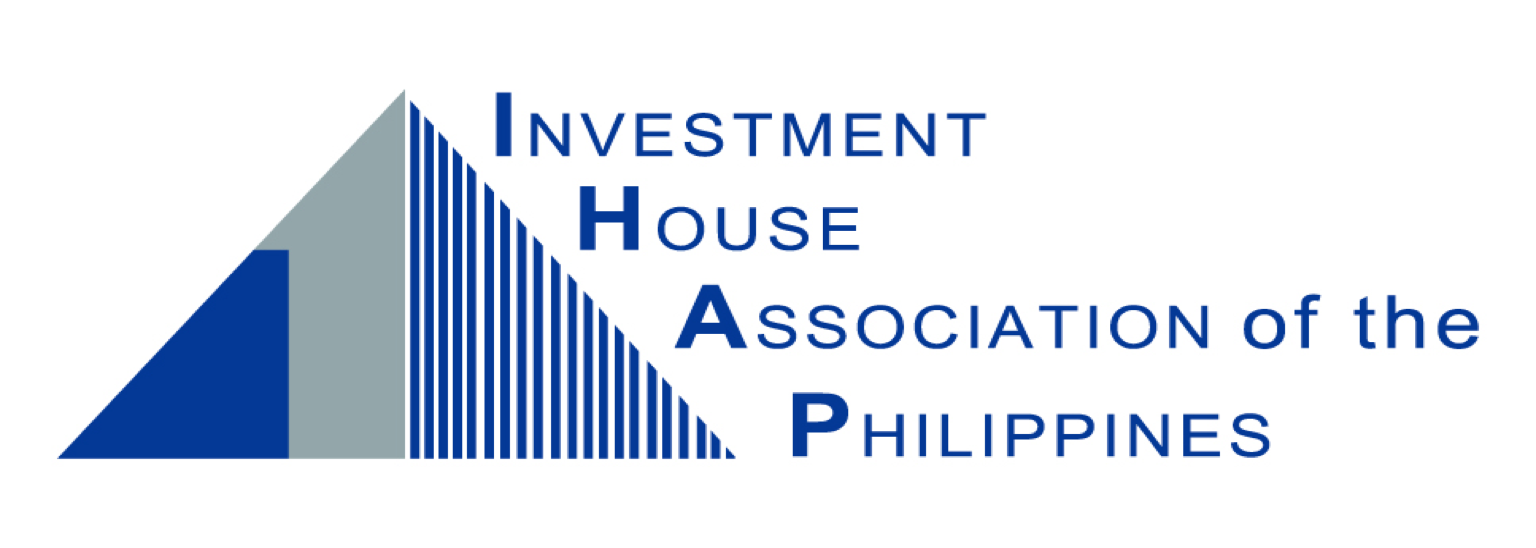 BEST EQUITY HOUSE
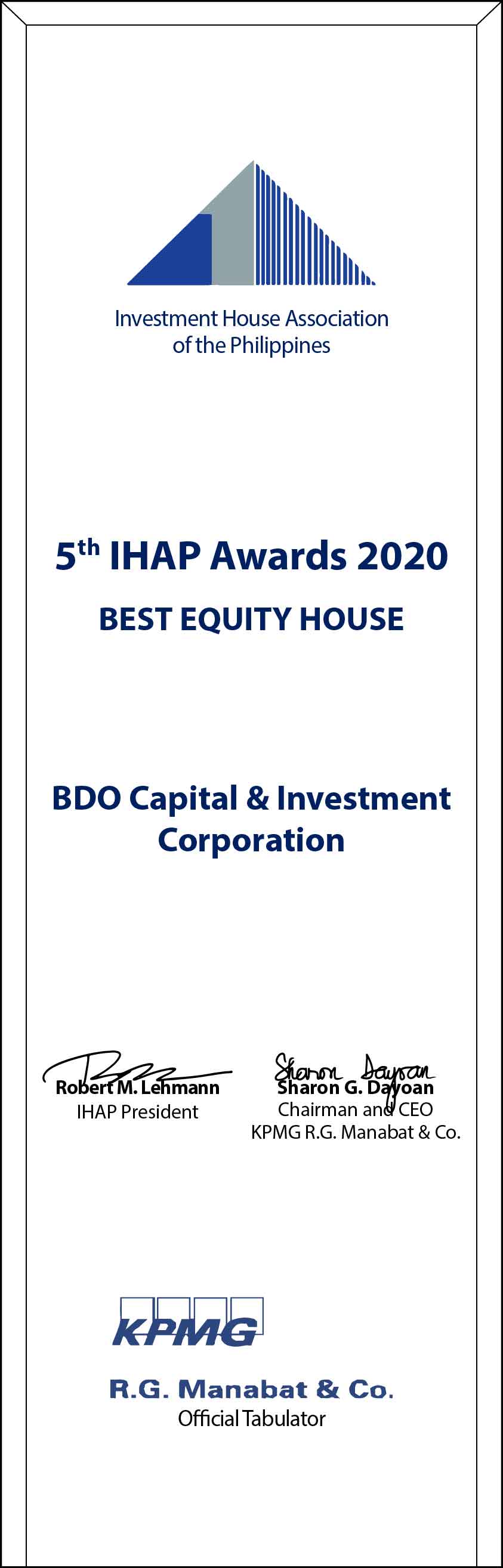 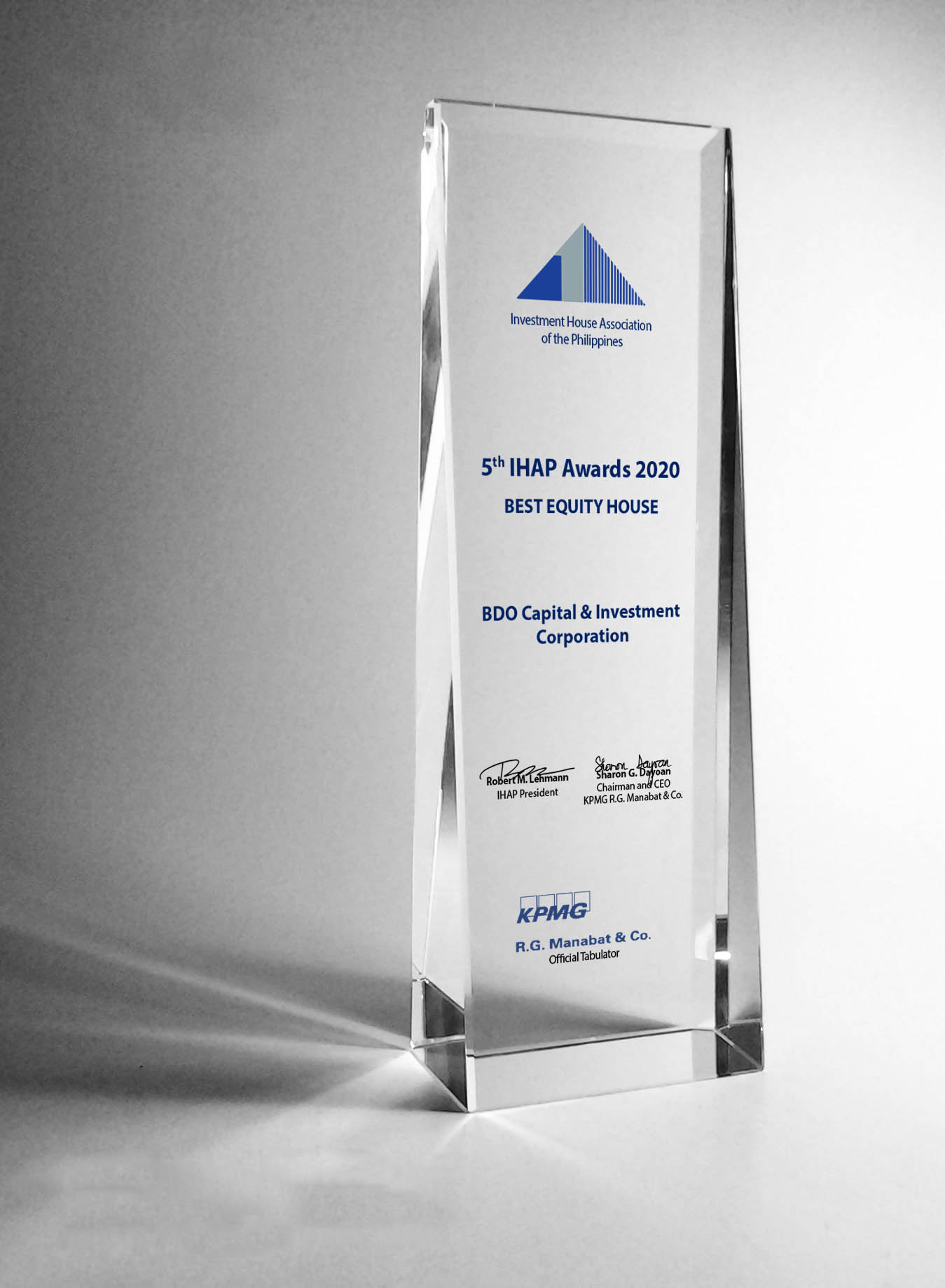 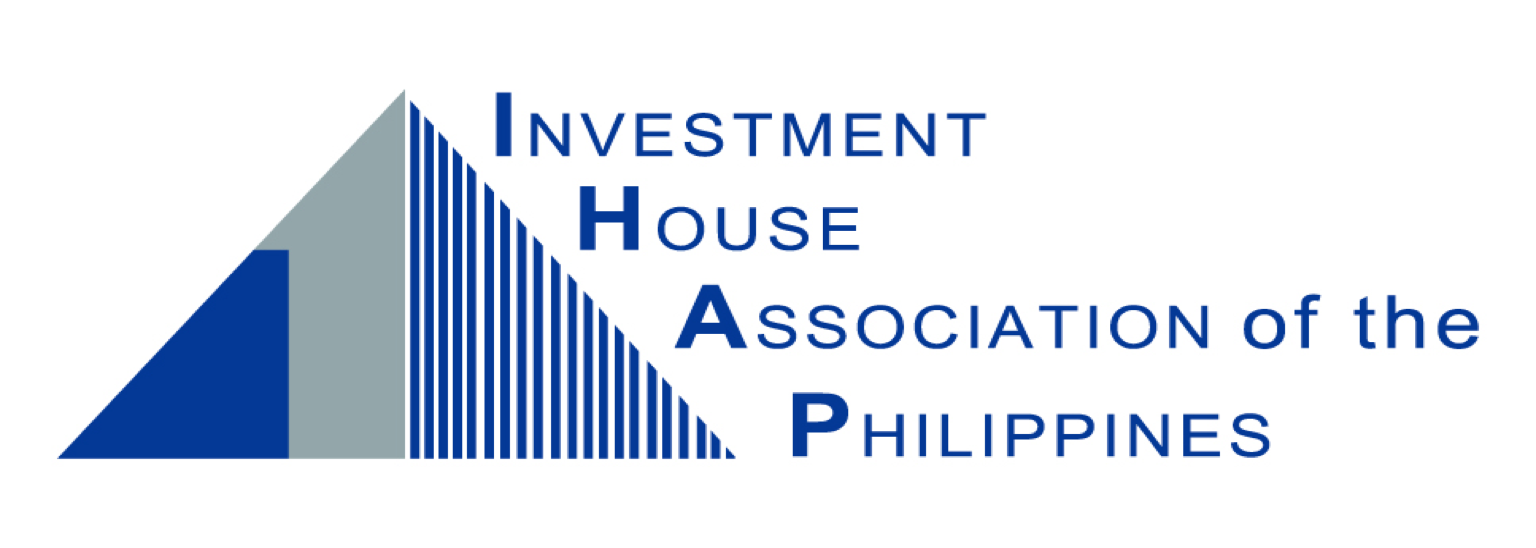 [Speaker Notes: HANS SICAT

For the Best Equity House of the Year, the winner is BDO CAPITAL & INVESTMENT CORPORATION. Congratulations!]
BEST FIXED INCOME DEAL TIE
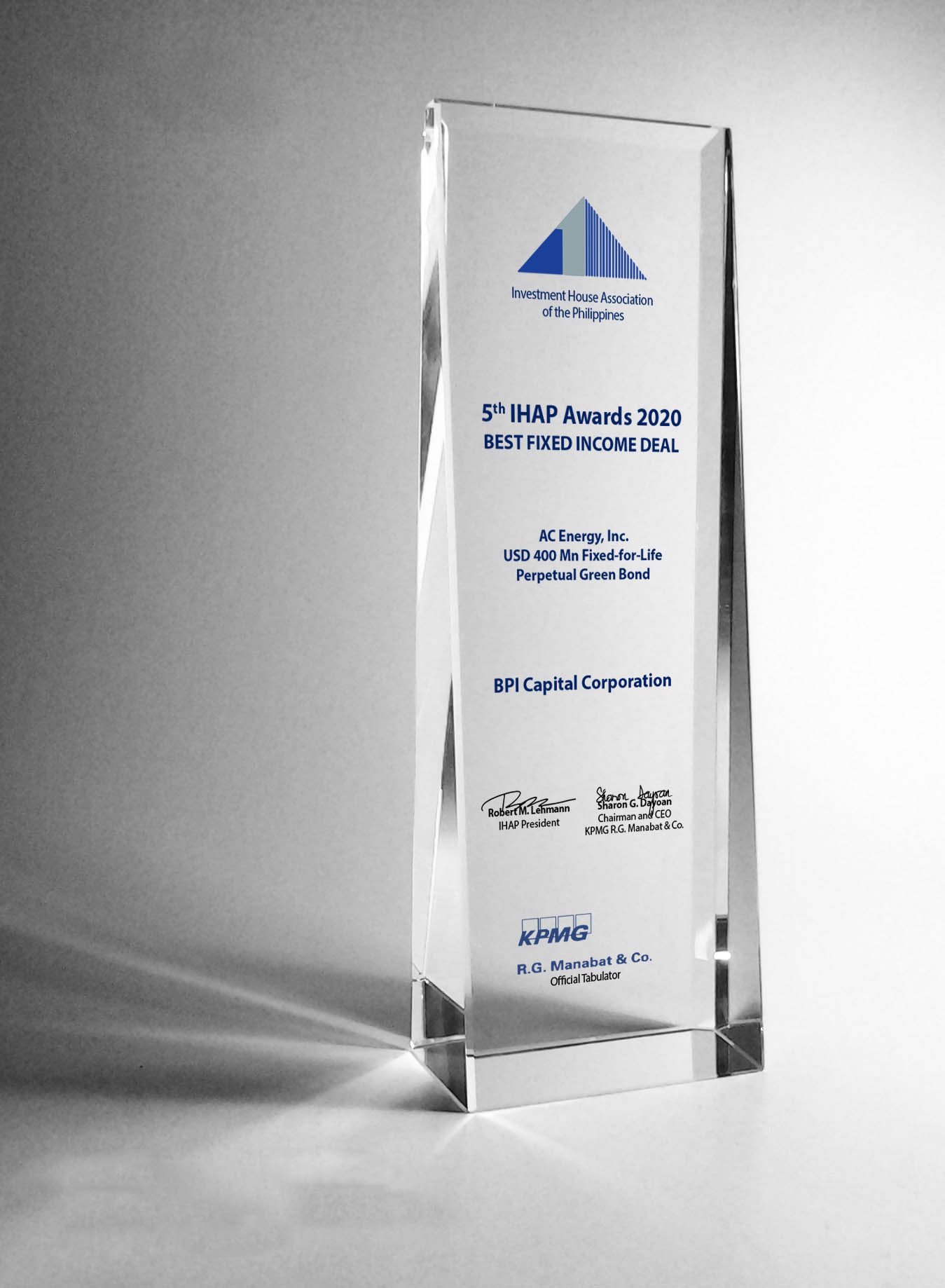 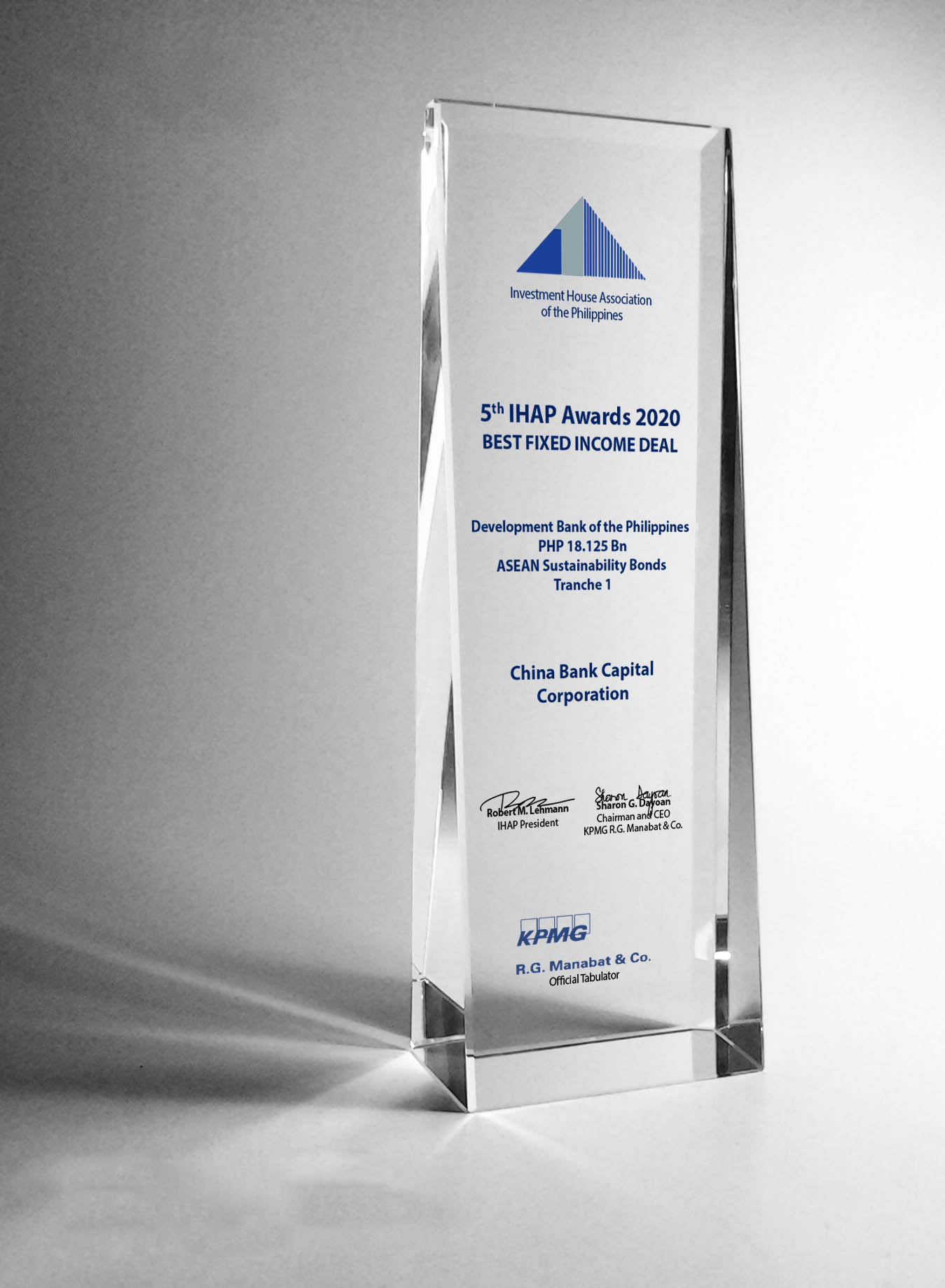 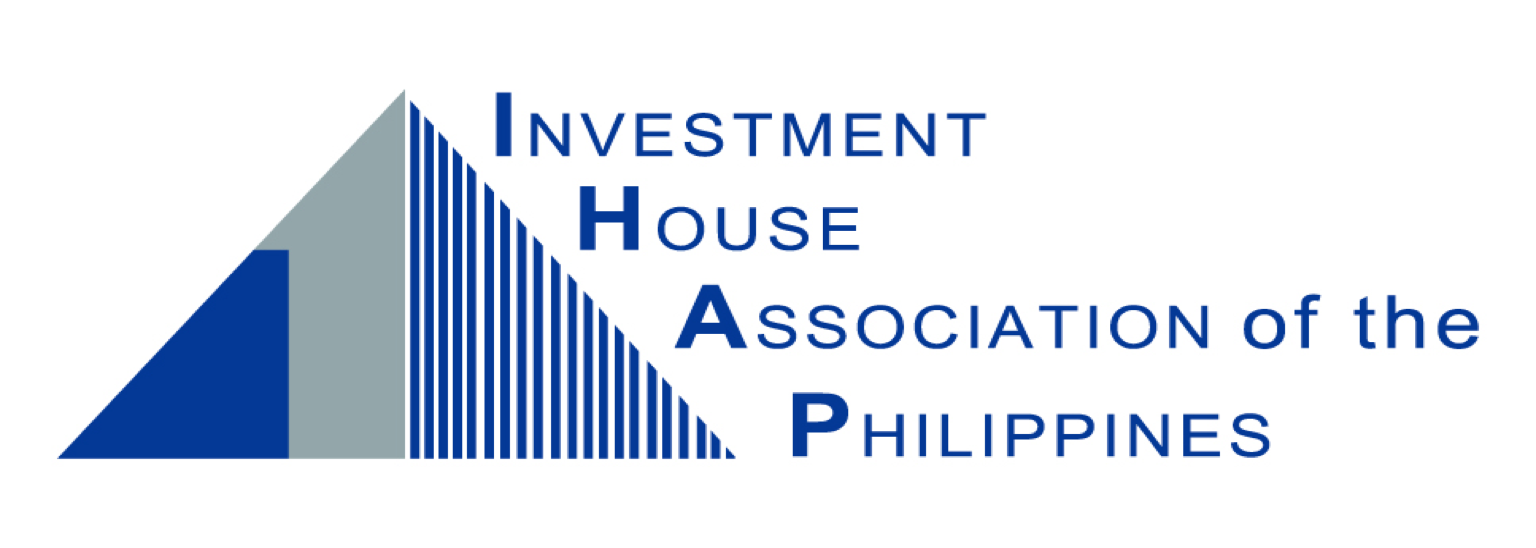 BEST FIXED INCOME HOUSETIE
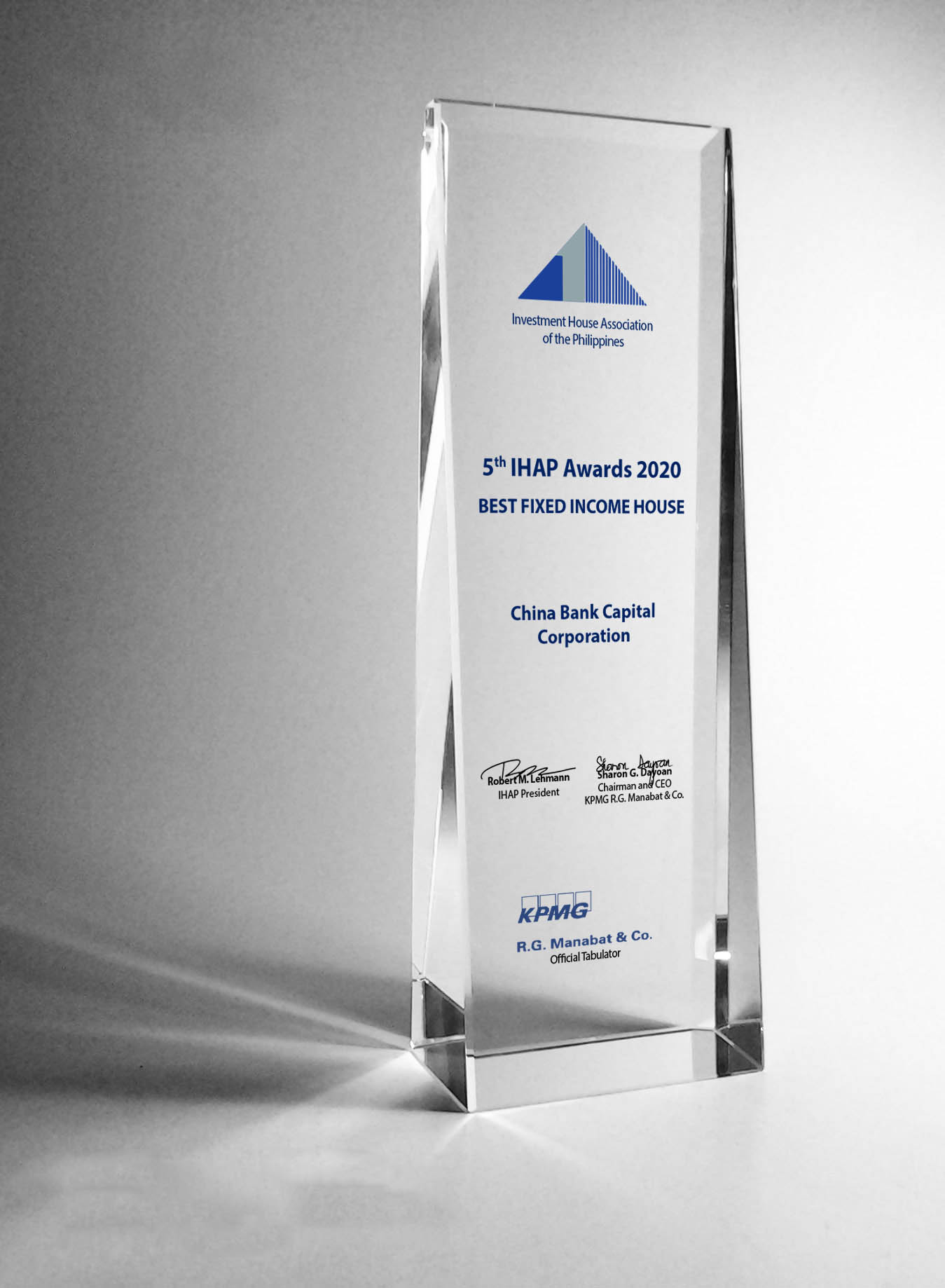 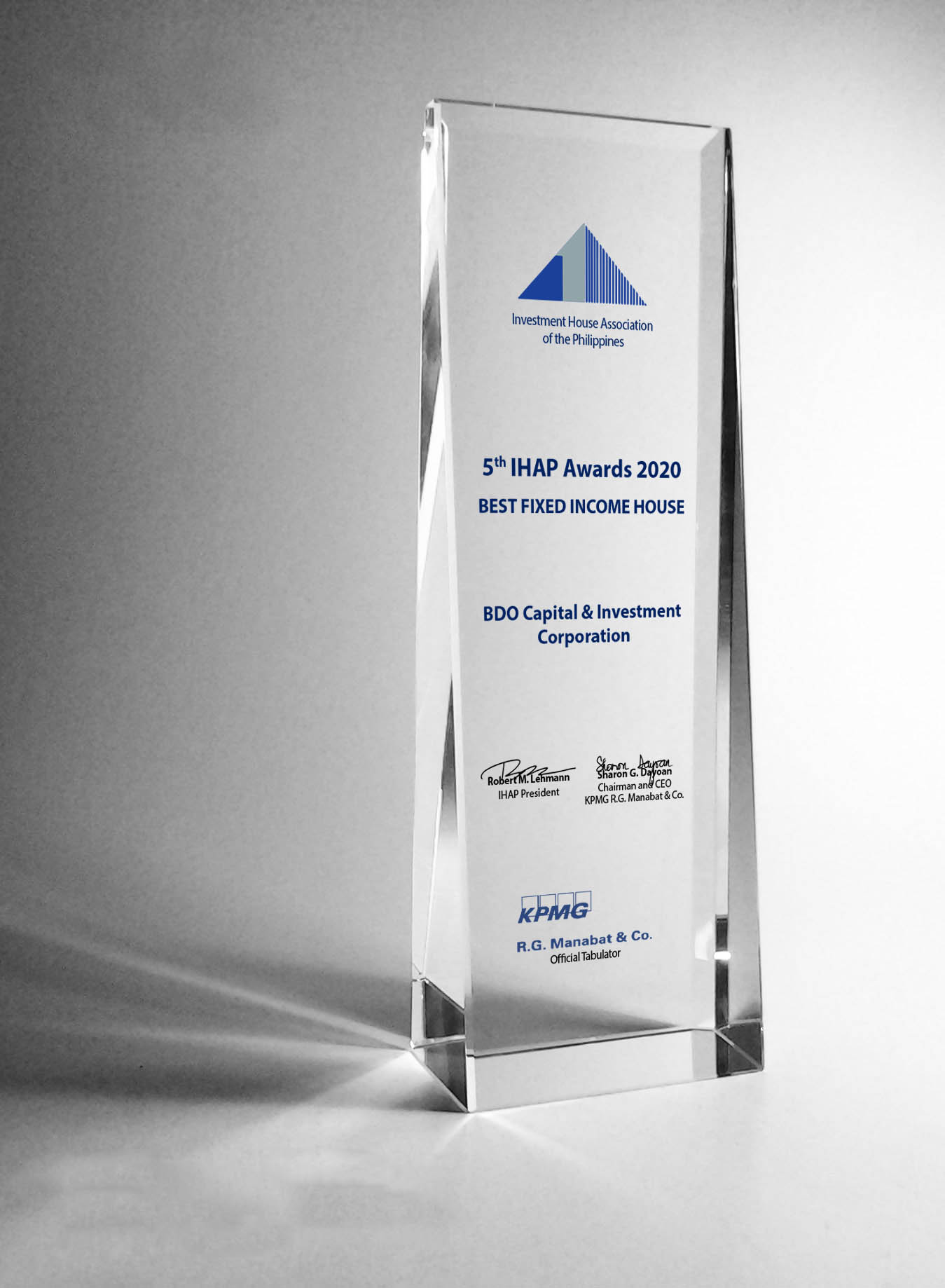 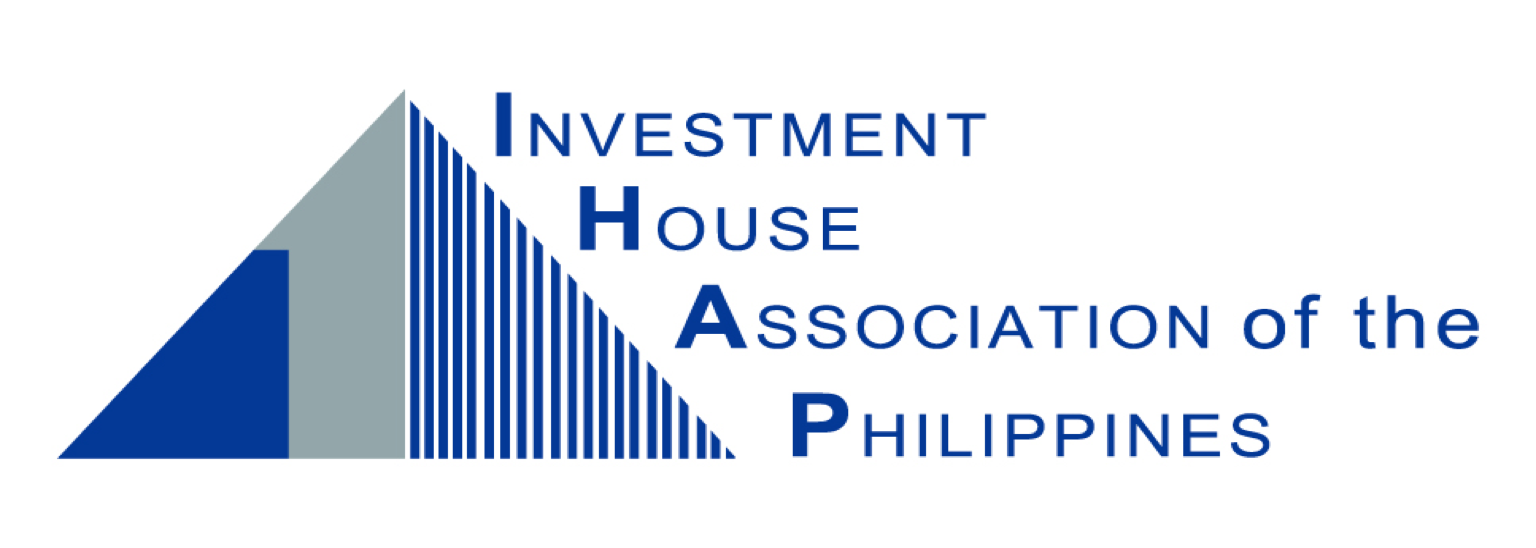 BEST PROJECT FINANCE DEAL TIE
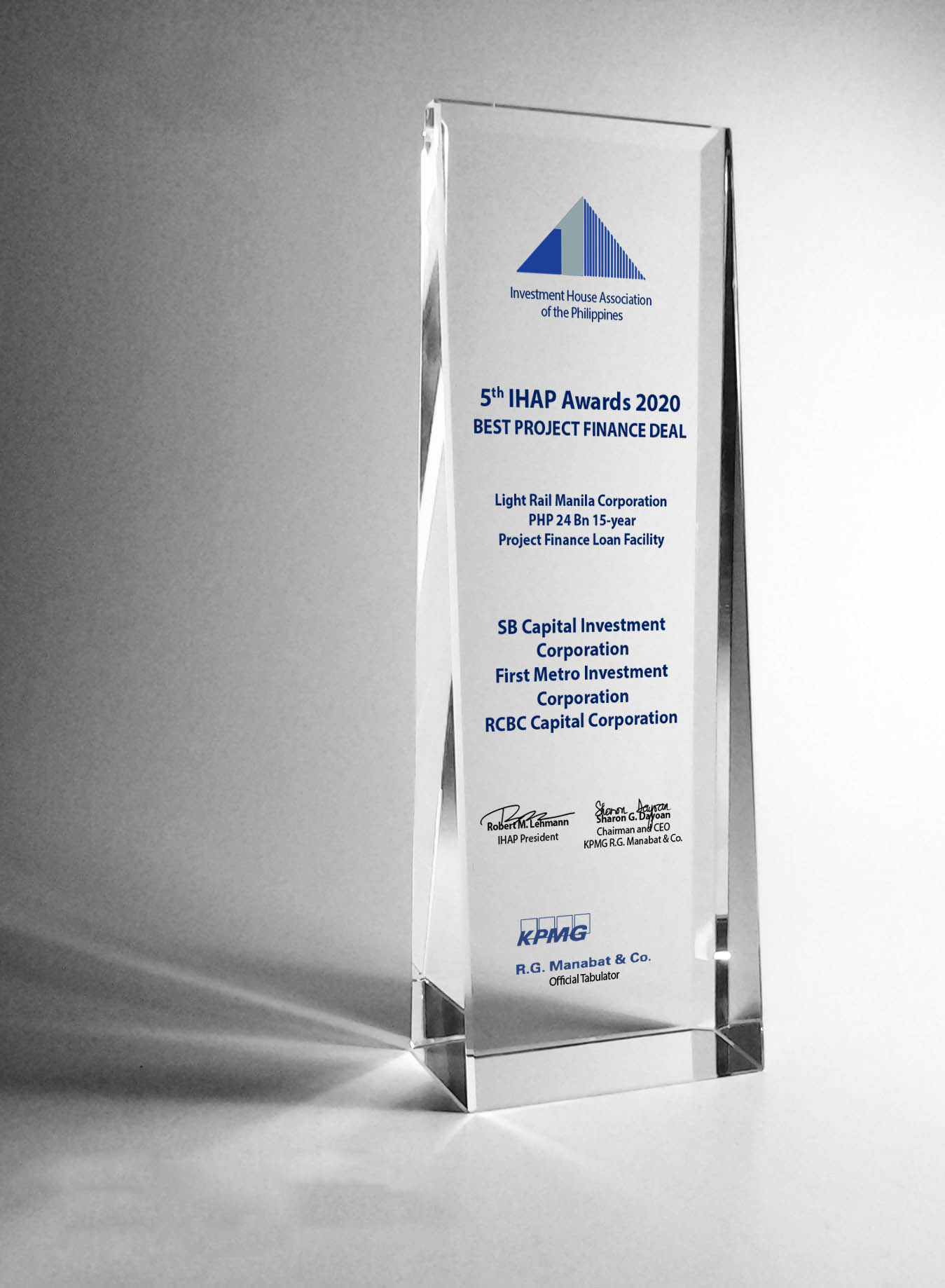 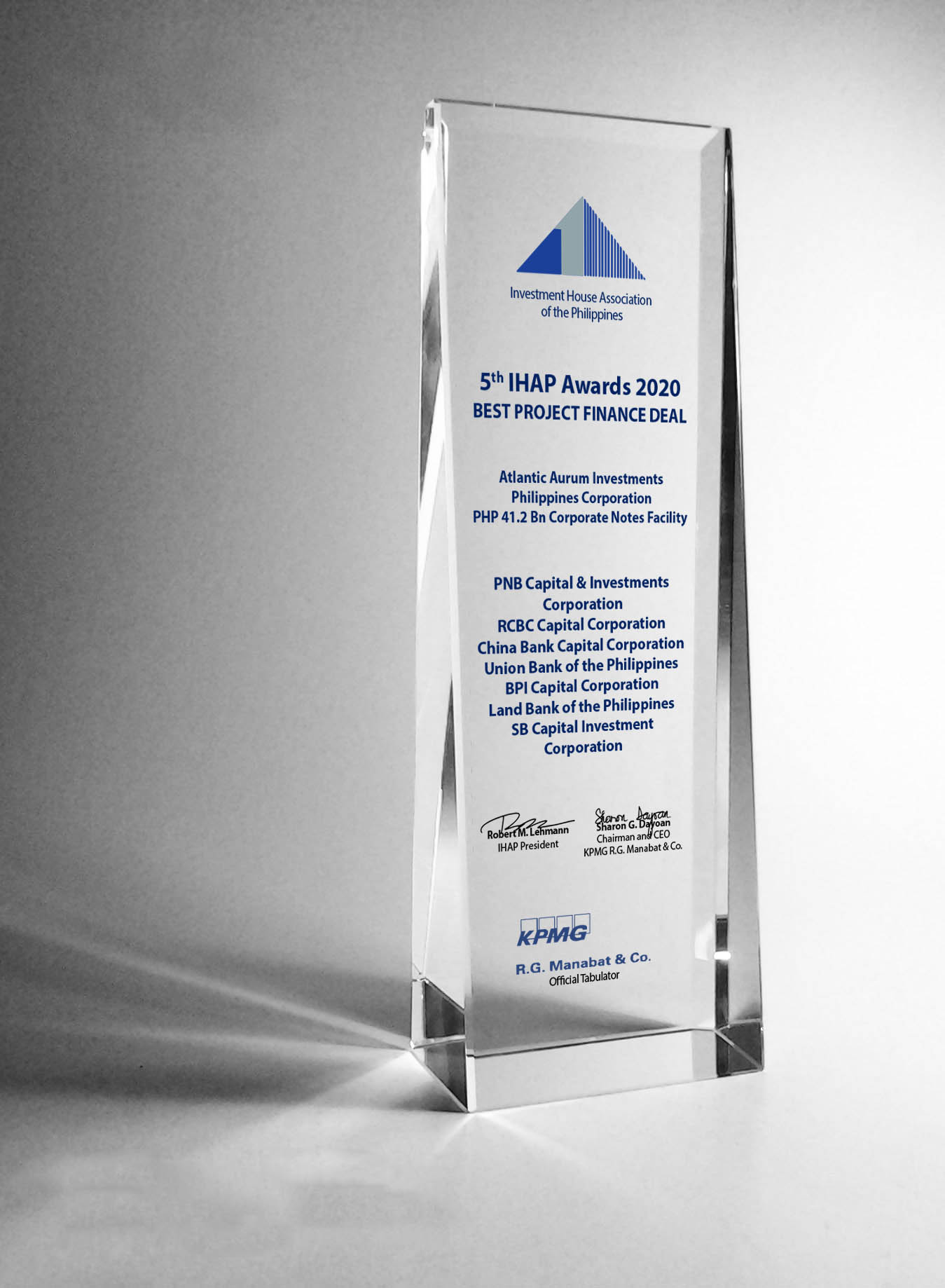 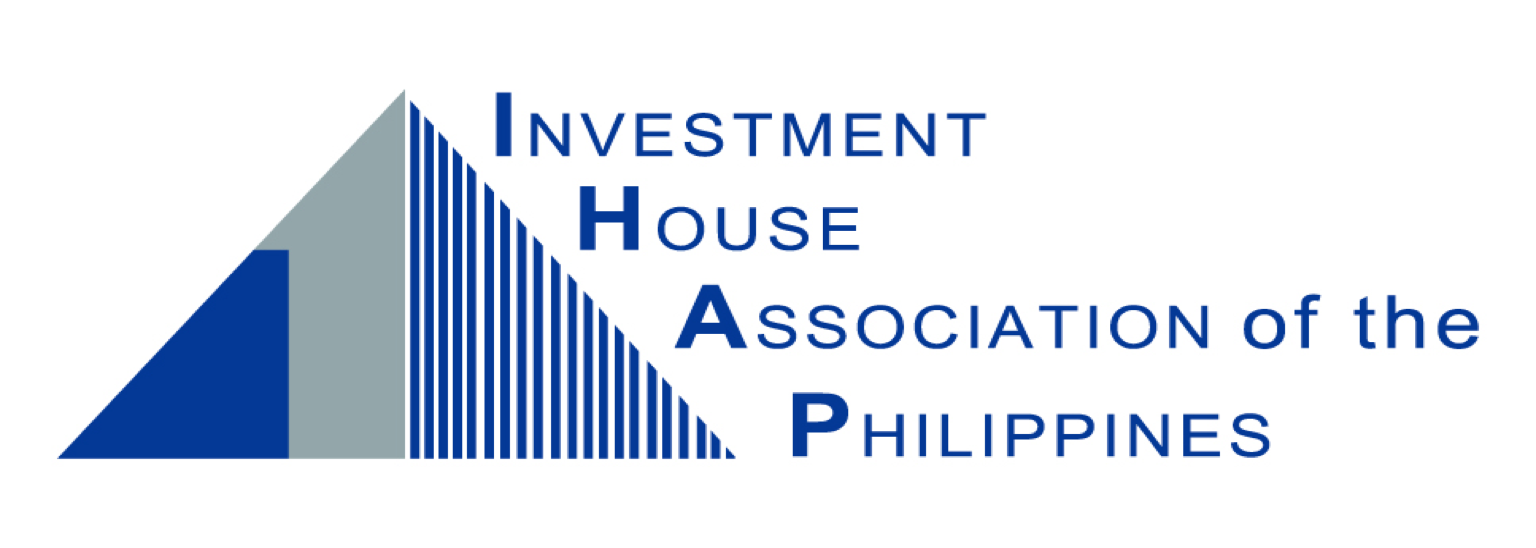 BEST  PROJECT FINANCE HOUSE
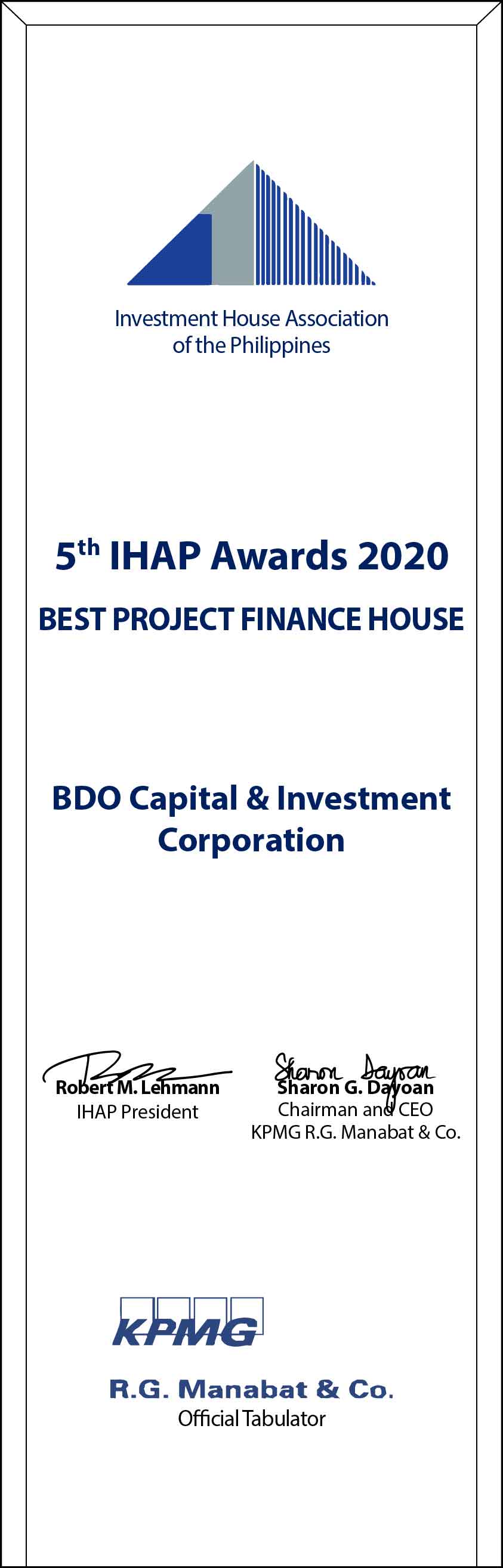 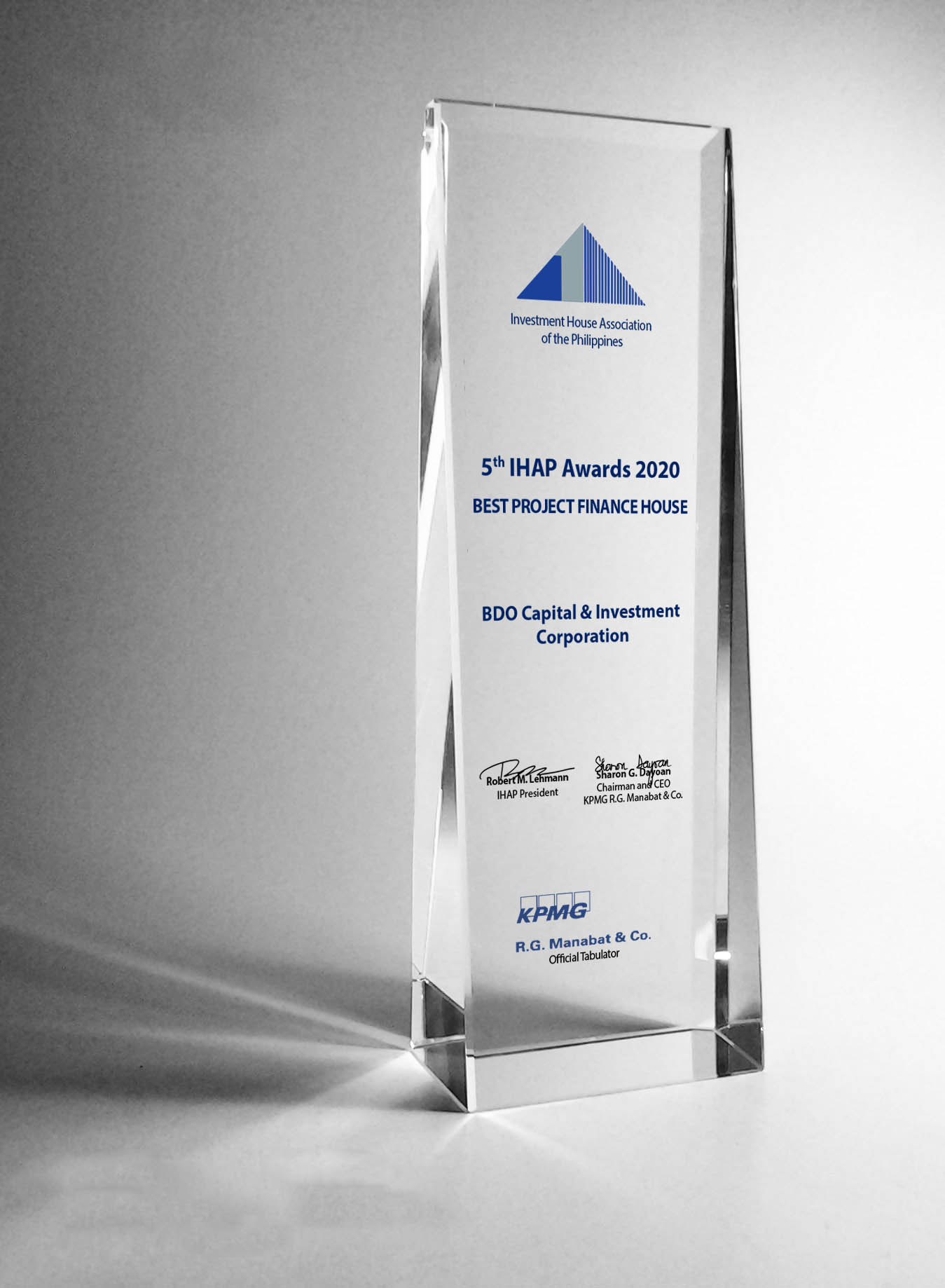 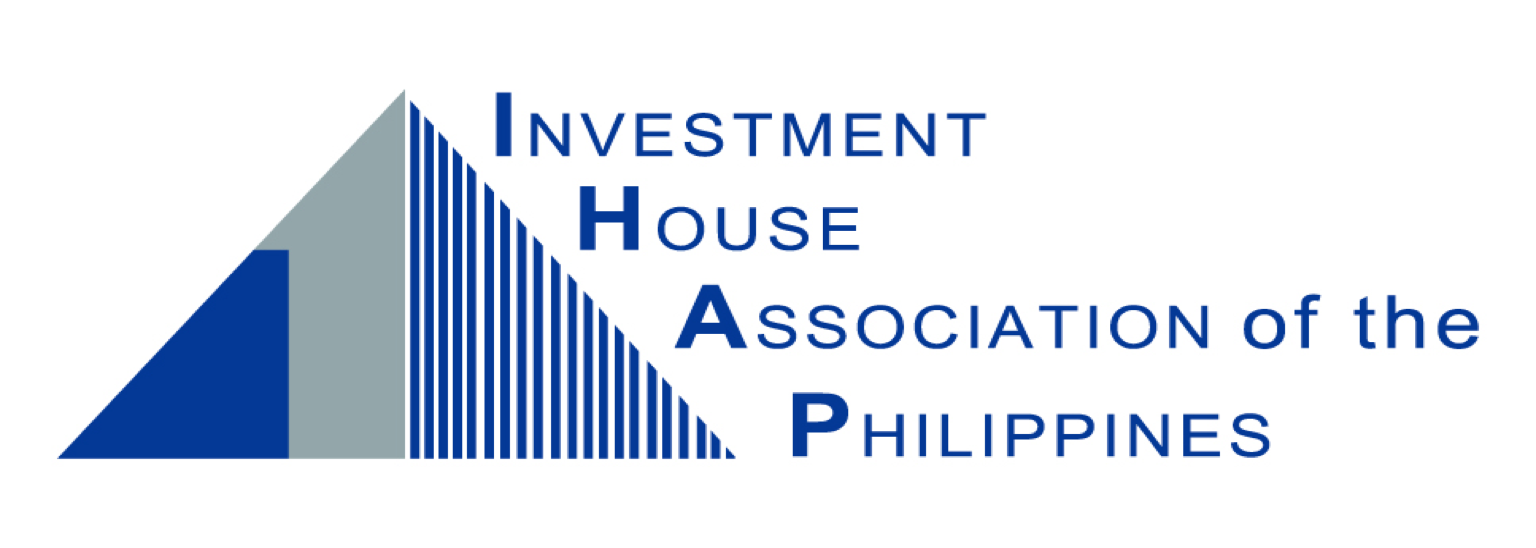 [Speaker Notes: NOEL DAYRIT

The award for the Best Project Finance House of the Year goes to BDO CAPITAL & INVESTMENT CORPORATION.  Congratulations!]
DEAL OF THE YEAR
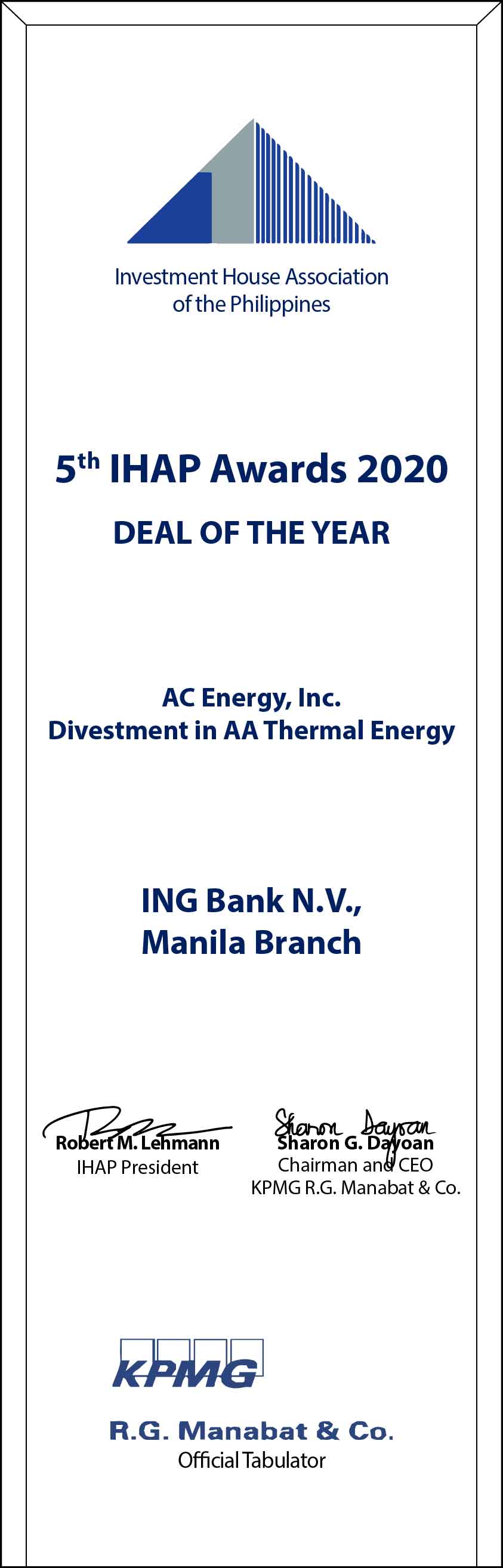 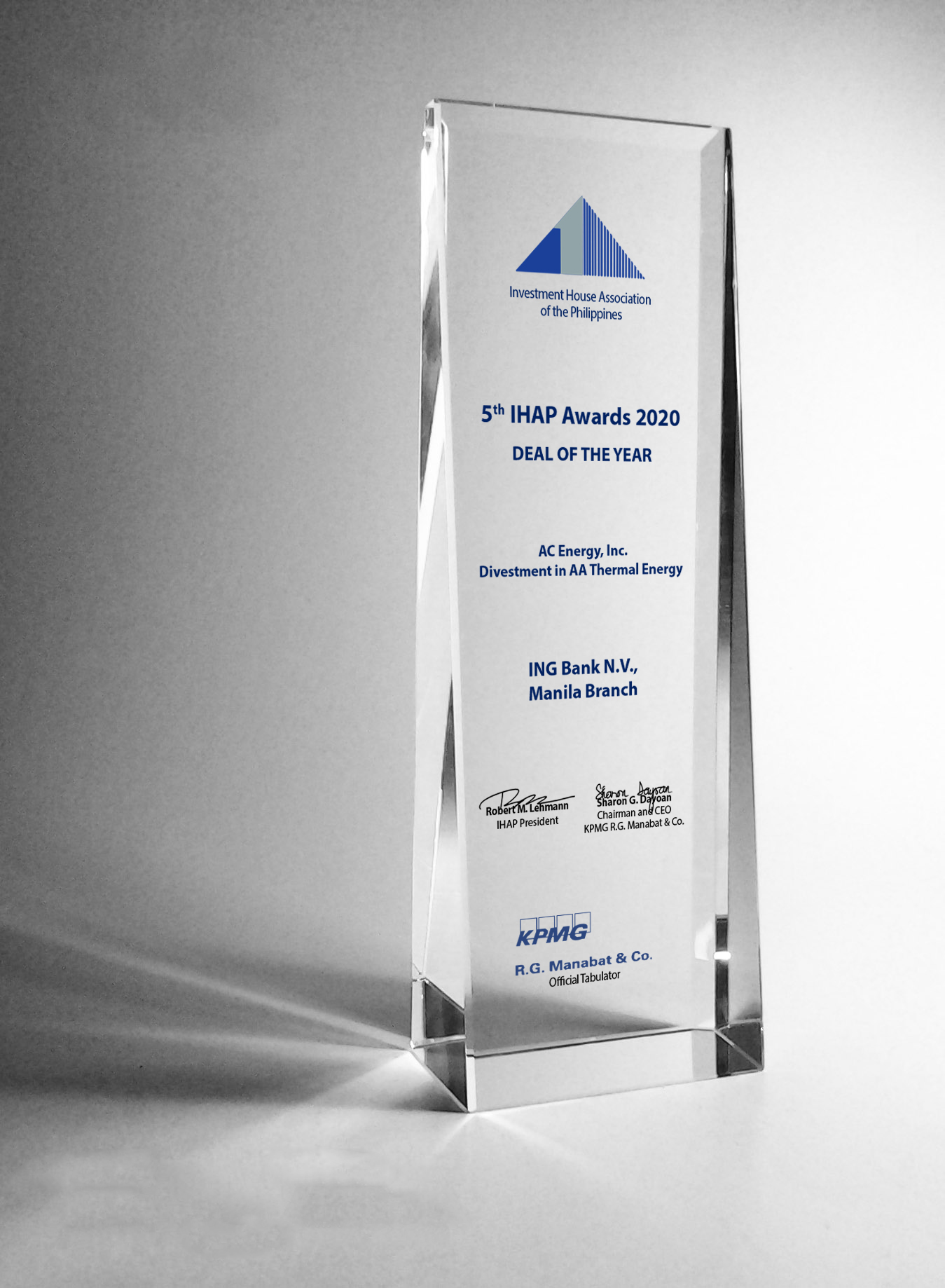 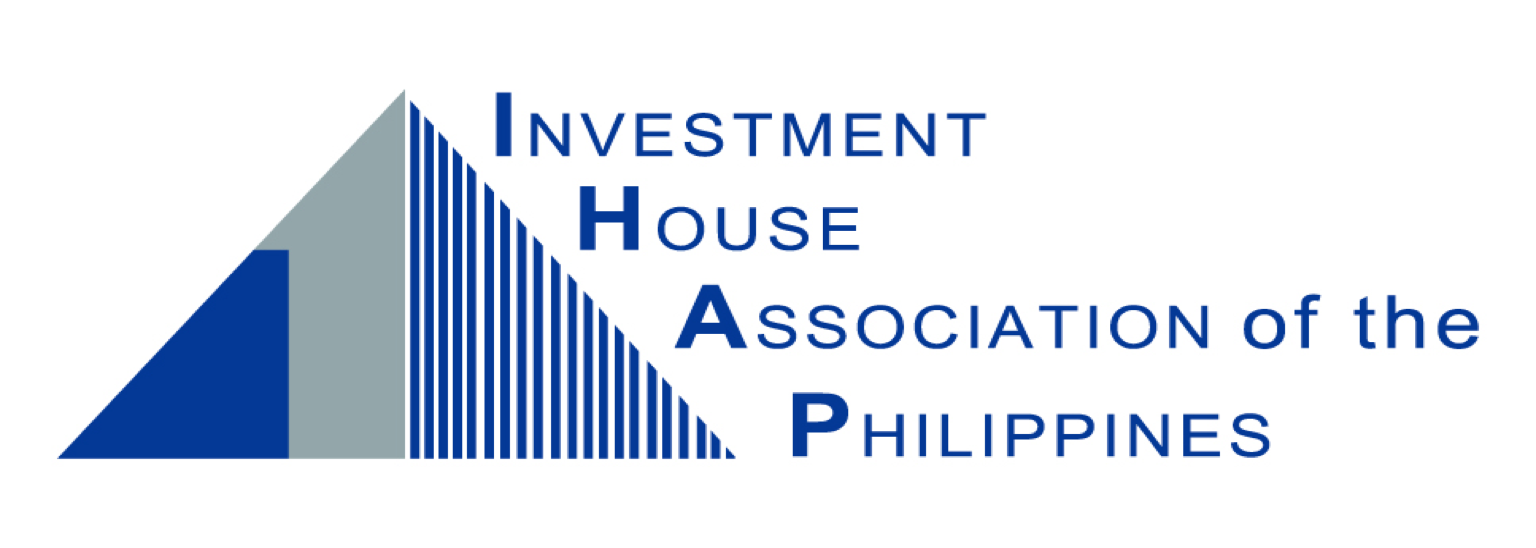 INVESTMENT HOUSEOF THE YEAR
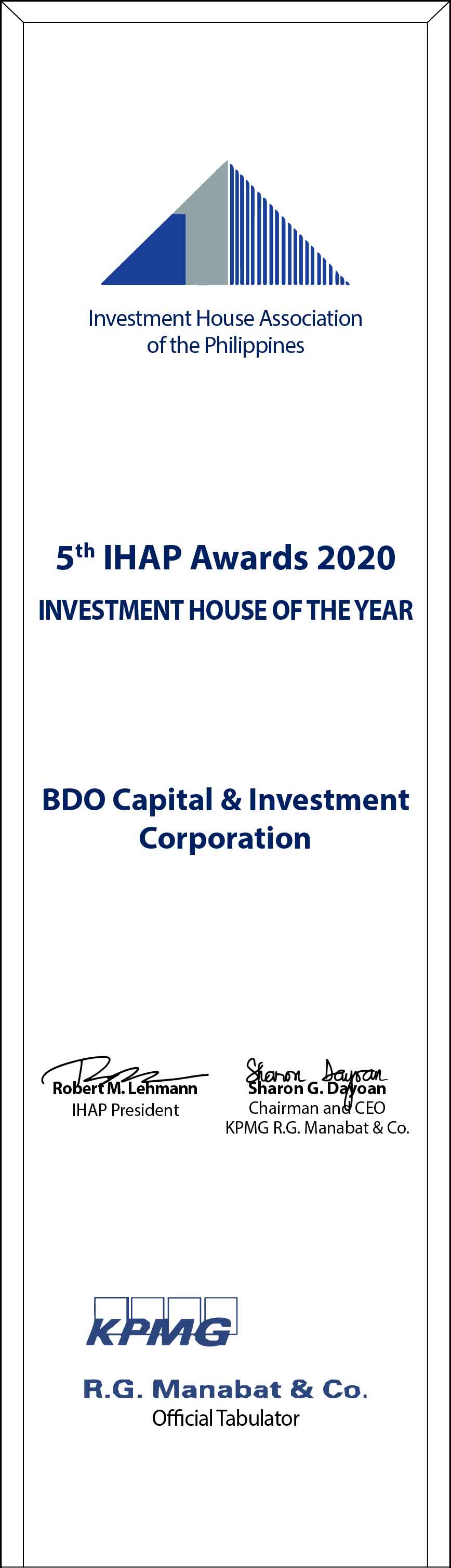 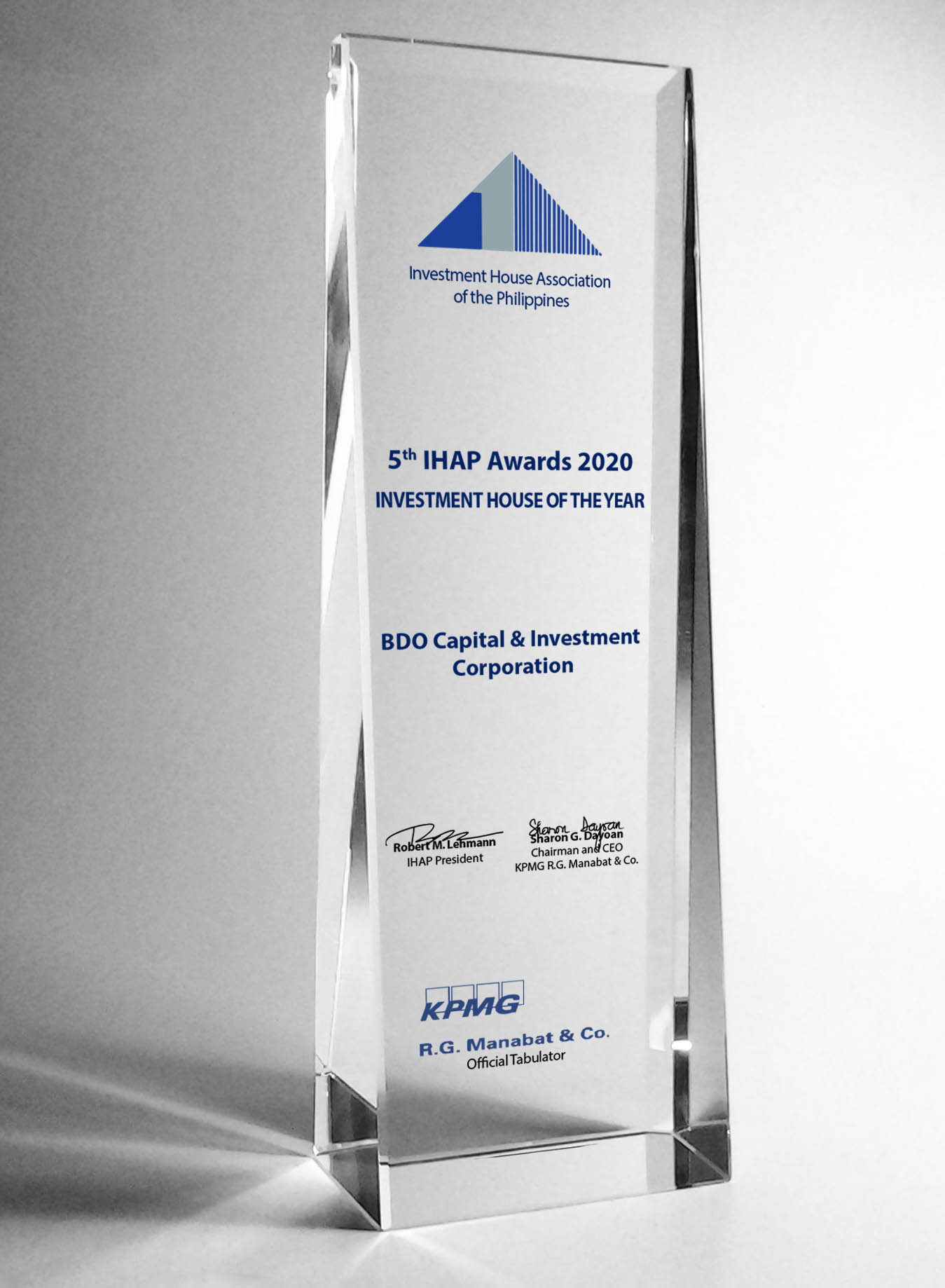 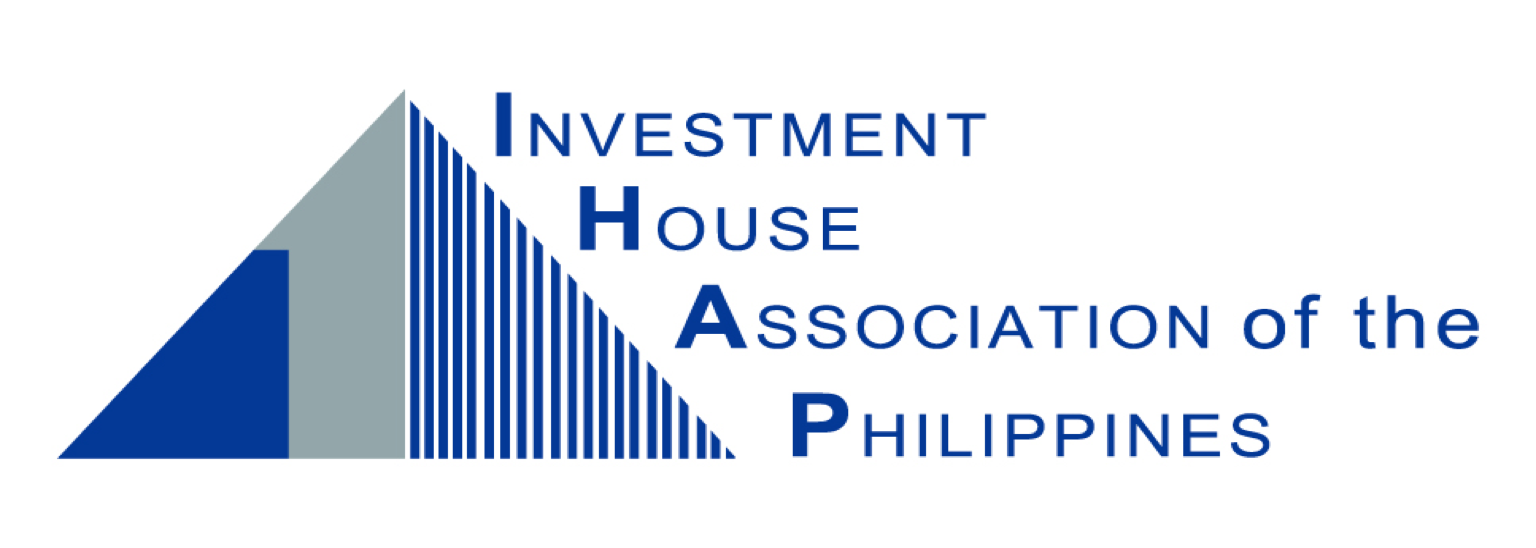